National Political Dynamics & its Impact on Health Policy
Jeremy Nordquist
President
Nebraska Hospital Association
jnordquist@NebraskaHospitals.org
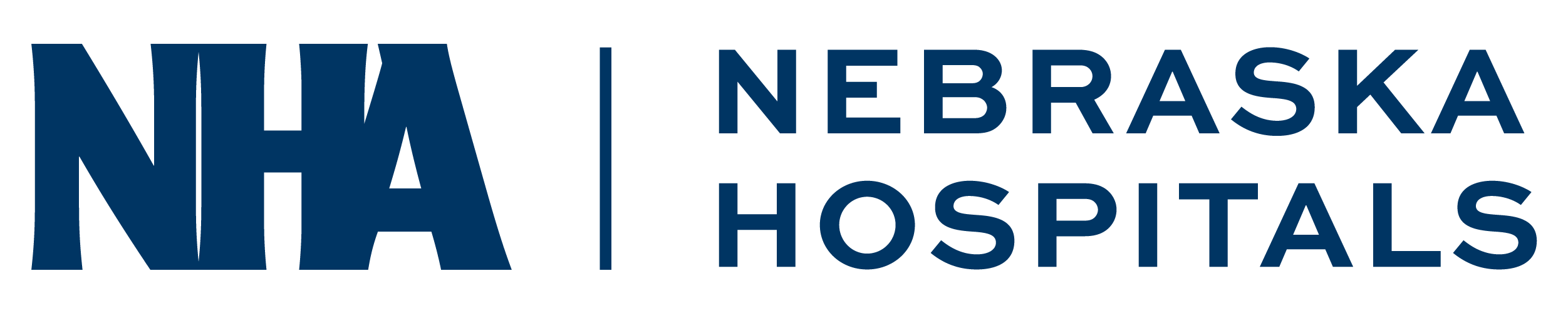 Overview
The President
	Formal Powers
	Informal Powers

Congress
	Congressional Framework
	House & Senate Committees and Floor Rules
	Institutional Differences
	What does Congress do?
	How is Congress changing?

What Does This Mean for Nebraska Hospitals?

2024 Election & Looking Ahead to 2025
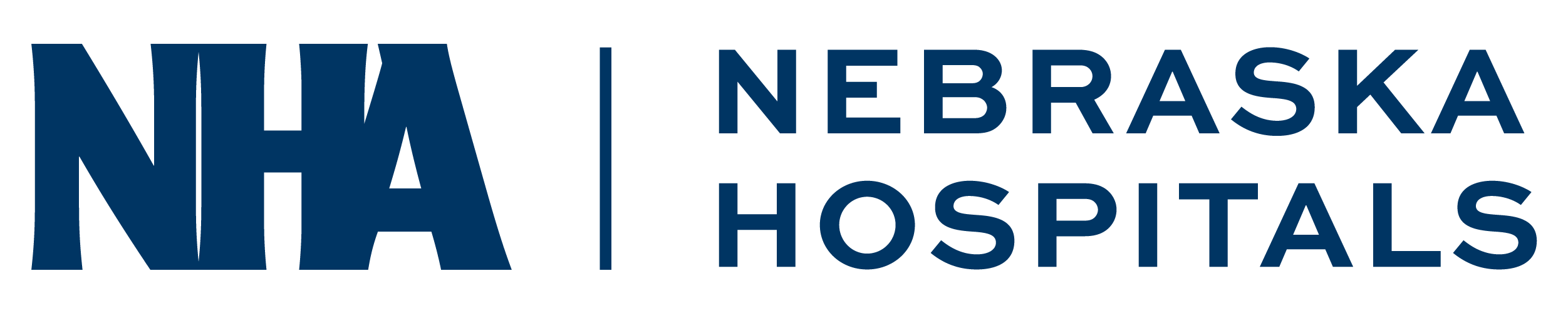 What is government?
“Government is simply a word for the things we decide to do together.”
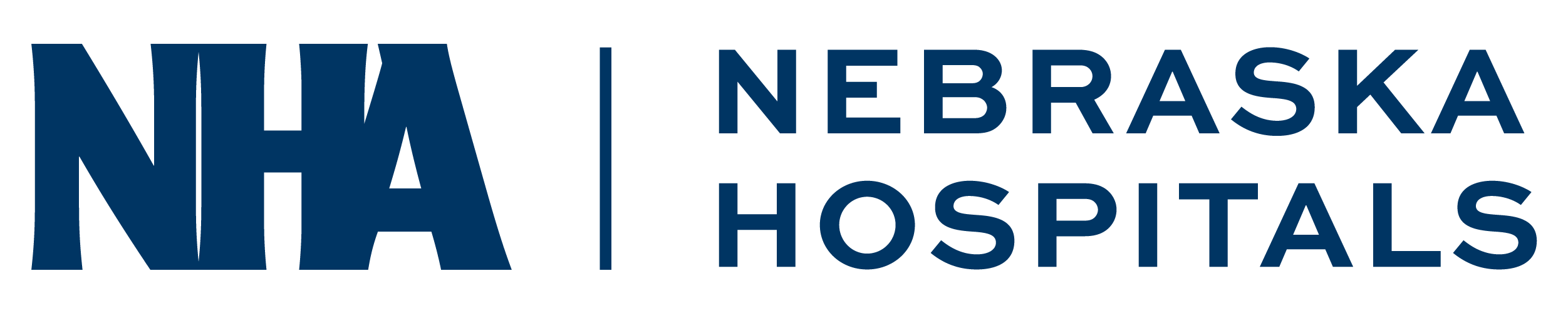 The President
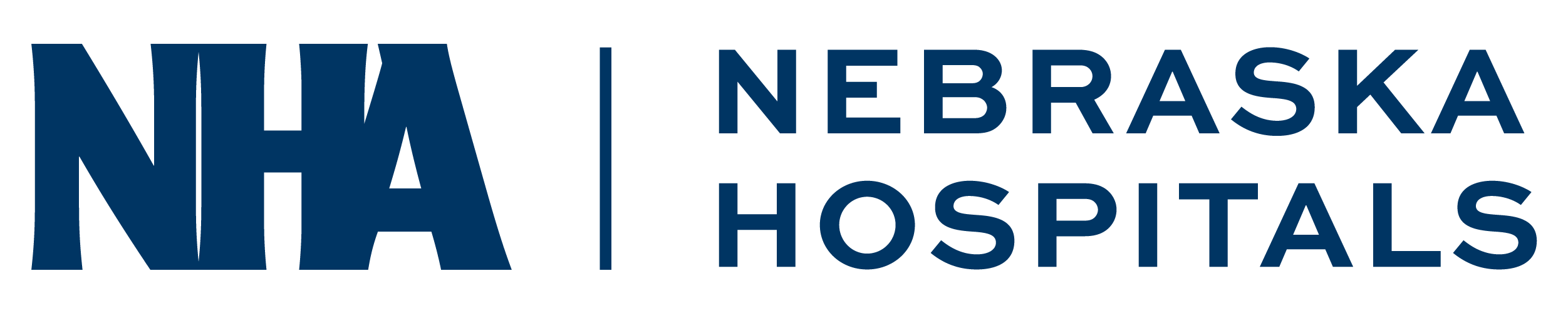 Formal Powers
Article II, Section I
	The executive Power shall be vested in a President of the United States of America.

Executive Powers
“Faithfully executes” laws, treaties, and court decisions
Appoints and removes officials
Assumes emergency powers
Presides over the cabinet and executive branch agencies

Legislative Powers
Gives State of the Union address
Issues annual budget and economic reports
Signs or vetoes bills
Proposes legislation and uses influence to get it passed
Calls for special sessions of Congress
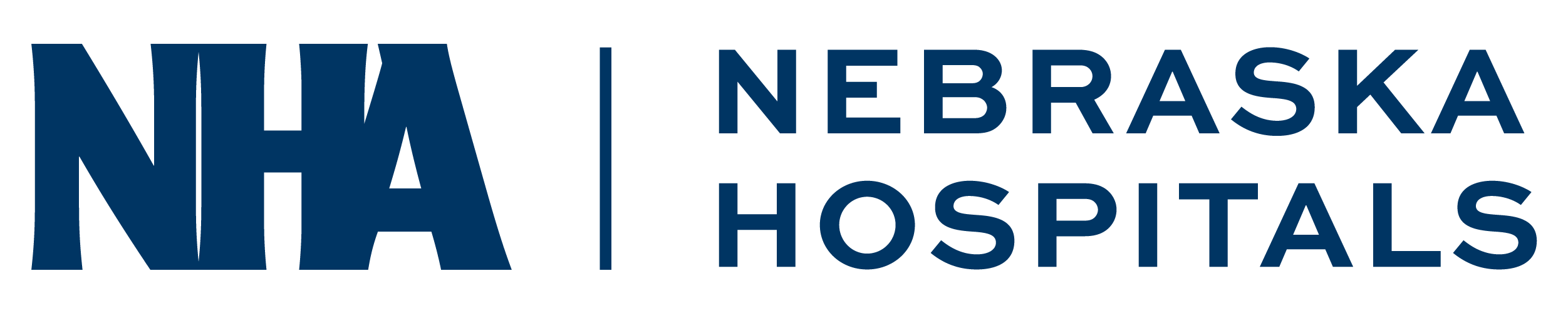 Formal Powers
Diplomatic/Military Powers
Appoints ambassadors and other diplomats
Negotiates treaties and executive agreements
Meets with foreign leaders and receives foreign dignitaries
Recognizes foreign governments
Commander-in-chief of the armed forces
Final decision-making authority in matters of national & foreign defense
Provides for domestic order

Judicial Powers
Appoints members of the federal judiciary
Grants reprieves, pardons, and amnesty
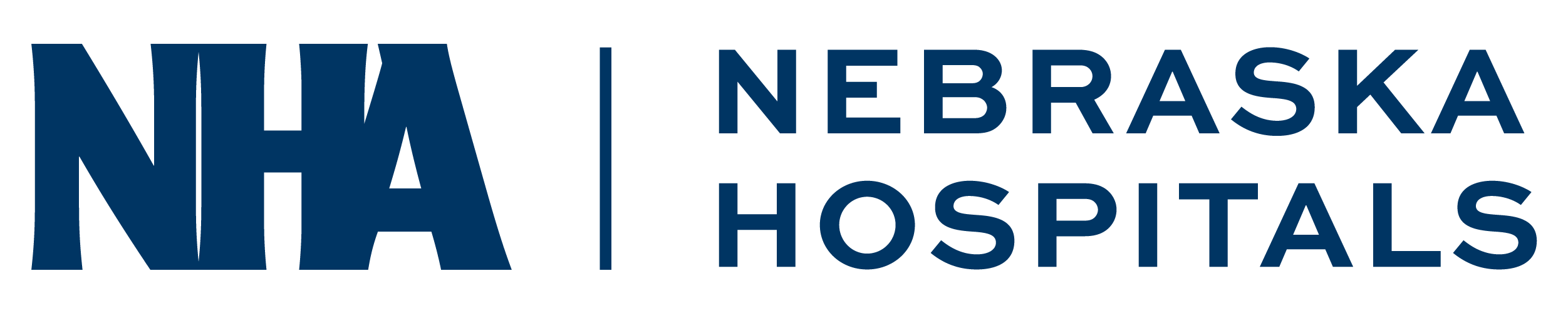 Informal Powers
Executive Powers
Executive Orders: Orders issued by the President that carry the force of law
Executive Privilege: Belief that the President can withhold certain information from the public, including courts and Congress if it serves the national interest

Legislative Powers
Bargaining
Being strategic during the “honeymoon period” – first 100 days
Presidents may set priorities to influence Congress’ agenda
President is nation’s key agenda builder

Political Party Leader
Heavily influences party policies and platform
Chooses vice presidential nominee
Strengthens the party by helping members get elected (coattails)
Appoints party members to government positions

Public Opinion & the Bully Pulpit
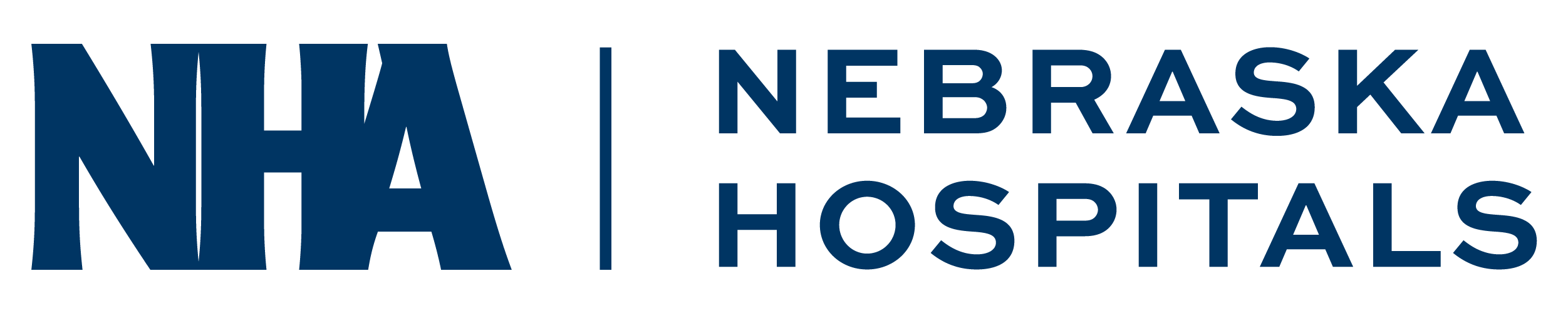 Congress
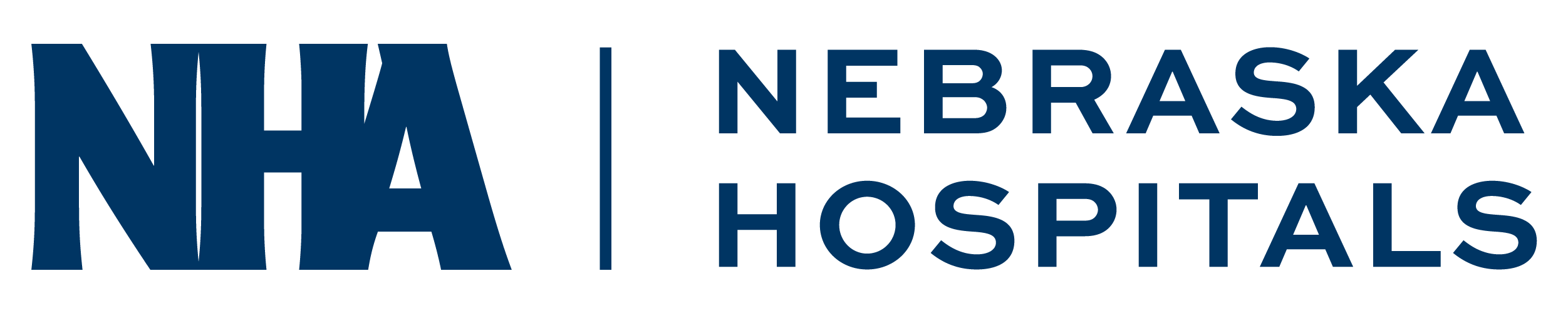 Congressional Framework
Article I, Section I
	All legislative Powers herein granted shall be vested in a Congress of the United States, which shall consist of a Senate and House of Representatives.

Why?
Modeled after colonies
Constitutional compromise - to balance the interests of small and large states
Each state has an equal voice in the Senate 
2 per state – 100 members
The House is based on the size of each state’s population
435 voting members (Average 761,000, 547,000 in RI)
53 in CA. 1 in AK, DE, ND, SD, VT, WY
6 nonvoting members in DC, Puerto Rico, American Samoa, Guam, Mariana Islands, Virgin Islands
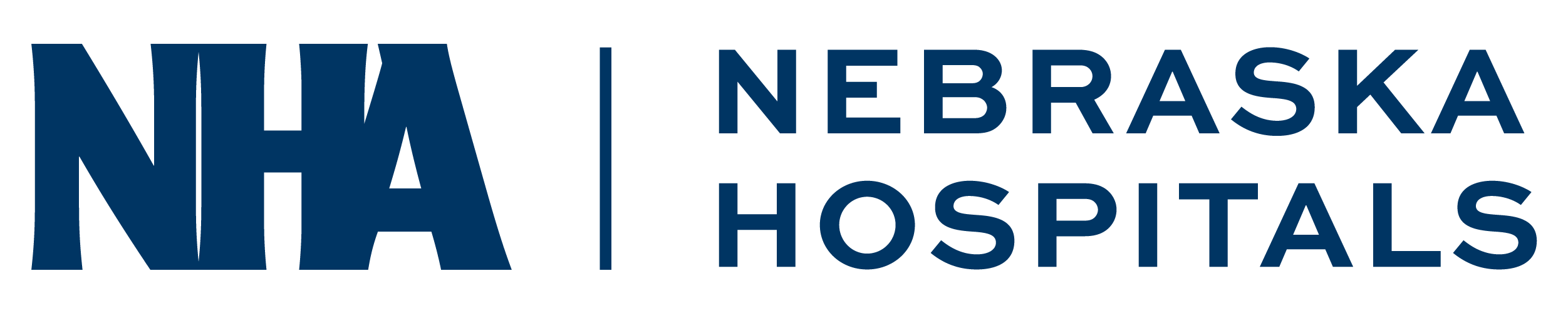 Congressional Framework
Article I, Section 2 – House of Representatives
Elections every two years – Two-year terms
Districts by population – reapportionment every ten years
Elected by the people
Special elections to fill vacancies
Sole power of Impeachment – formal accusation of wrongdoing by a government official; not removal
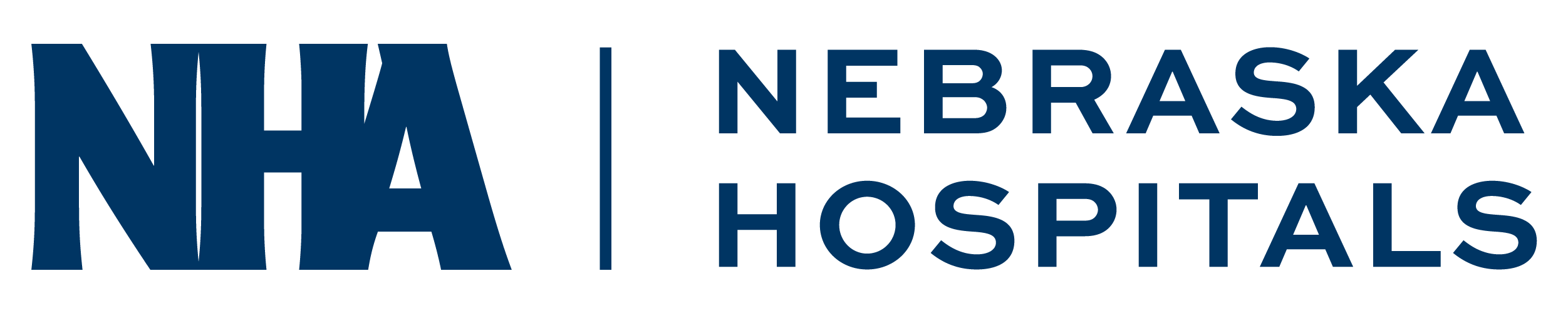 Congressional Framework
Article I, Section 3 – Senate
Two Senators from each state
Six-year terms – Staggered Senate classes
Elected by the people now
Prior to the 17th Amendment, Senators were elected by the State Legislatures
Governor’s can make temporary appointments to fill vacancies until the next election if the legislature allows
Vice President shall be President of the Senate, but shall have no vote, unless they be equally divided
Senate shall have the sole power to try all Impeachments
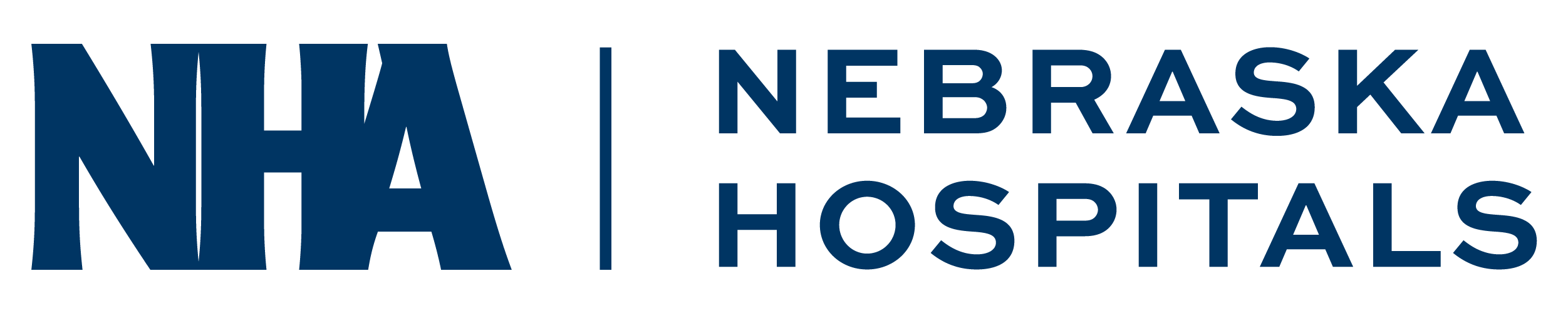 Congressional Framework
Article I, Section 4 – Elections/Convening
States run elections
Congress must meet once a year

Article I, Section 5 – Proceedings
Each chamber judges election returns and qualifications
Each chamber sets its own rules
Must have a quorum (one more than half) to meet
Can punish and expel a member with 2/3 vote
Congressional Record is a record of all comments and votes made

Article I, Section 6 – Member Rights
Senators and Representatives get paid – $174,400 since 2009 
Immunity—Members cannot be arrested during or coming or going to a congressional session except treason, felony, or breach of the peace
Members cannot have any other job for the federal government
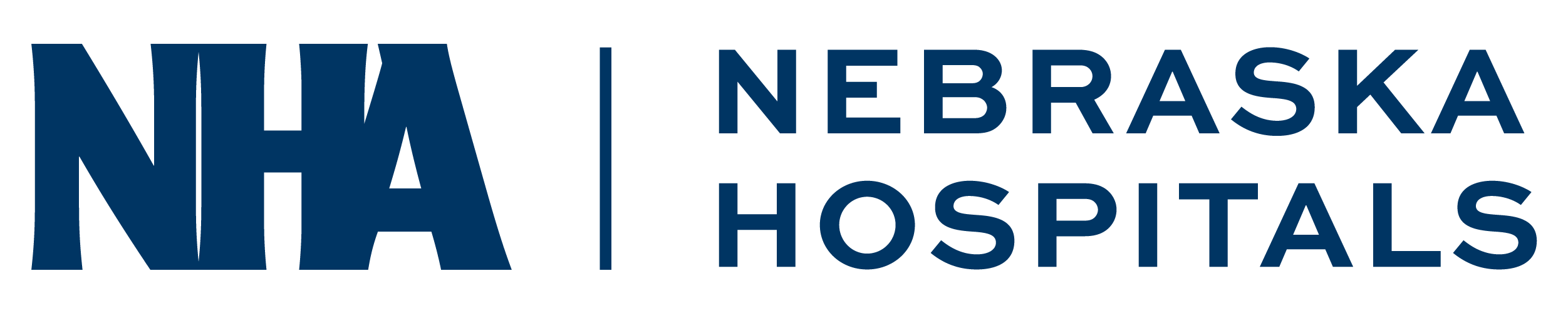 Congressional Framework
Article I, Section 7 – Bill Process
All bills for raising money must begin in the House – Senate can amend
Bills must pass both House and Senate and must be the exact same language
Conference Committee (3 Conference Reports in last Congress)
Ping-pong
Four corners
These bills are then sent to the President – If the President signs the bill, it becomes law
If the President refuses to sign:
Veto – President sends objections to the bill in writing
If he does nothing for 10 days, the bill automatically becomes law
Pocket Veto - If there are less than 10 days left in a session, the President can leave it unsigned and the bill is vetoed 
Congress can override the President veto with 2/3 vote in each chamber
President Biden vetoed 12 bills – none were overridden
President Trump vetoed 10 bills – one successful override on National Defense Authorization Act after 2020 election
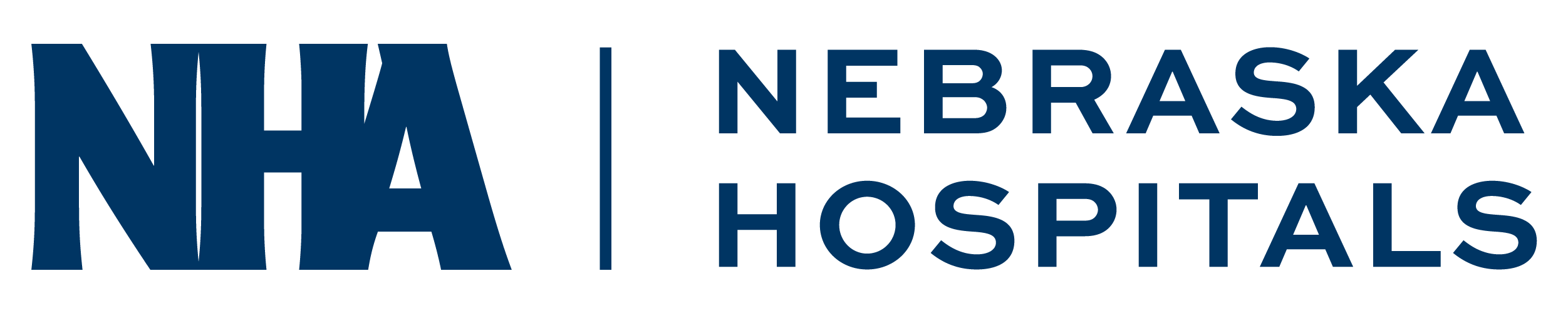 Congressional Framework
Article I, Section 9 – Enumerated Powers
Taxing/Spending Power – Collect taxes/duties, pay debts provide for general welfare  
Borrowing Power – Borrow money on credit of U.S.
Commerce Powers – Regulate Commerce with foreign Nations, among the states, and with the Indian Tribes
Power to Declare War
Power to raise an Army and Navy
Call forth the Militia (National Guard), “suppress Insurrection”
Naturalization Power – Set rules for immigration and citizenship
Establish federal courts below the Supreme Court
Govern D.C. and acquire state land for national purpose
Coinage, Counterfeiting, Postal, Copyrights & Patents, Bankruptcy
Necessary and Proper Clause – Congressional power encompasses all implied and incidental powers that are conducive to the beneficial exercise of an enumerated power
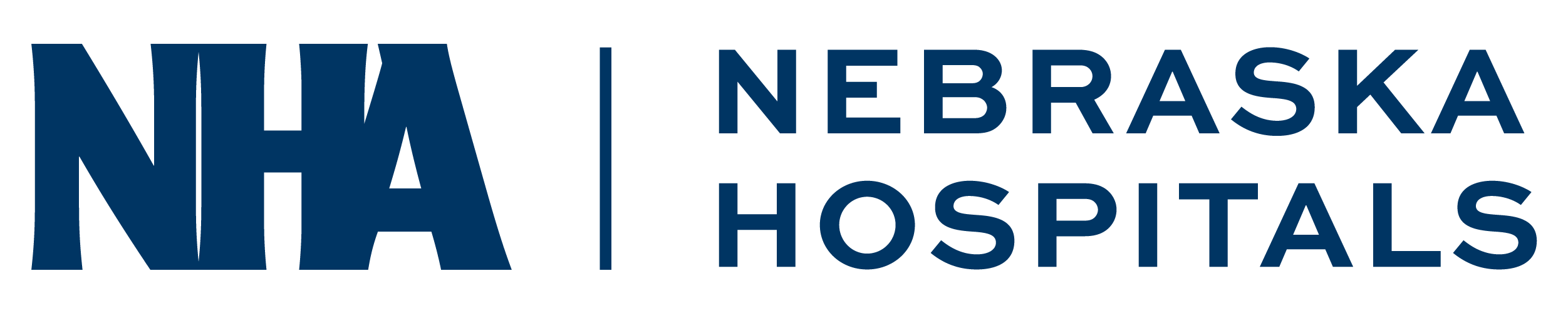 Congressional Framework
Article I, Section 9 – Powers Denied to Congress
Congress could not outlaw or restrict the slave trade until 1808
Congress cannot suspend Habeas Corpus – Allowing a prisoner to challenge his or her imprisonment in court
No bills of attainder— A law written to punish someone without that person getting a normal court proceeding
No ex post facto—“after the fact”
Could only tax on population prior to 16th Amendment
Congress cannot tax state exports
No money can be spent by the government unless Congress appropriates it
No titles of nobility will be granted to anyone nor can anyone in office in the U.S. accept gifts from a foreigner without the consent of Congress (Emoluments Clause)
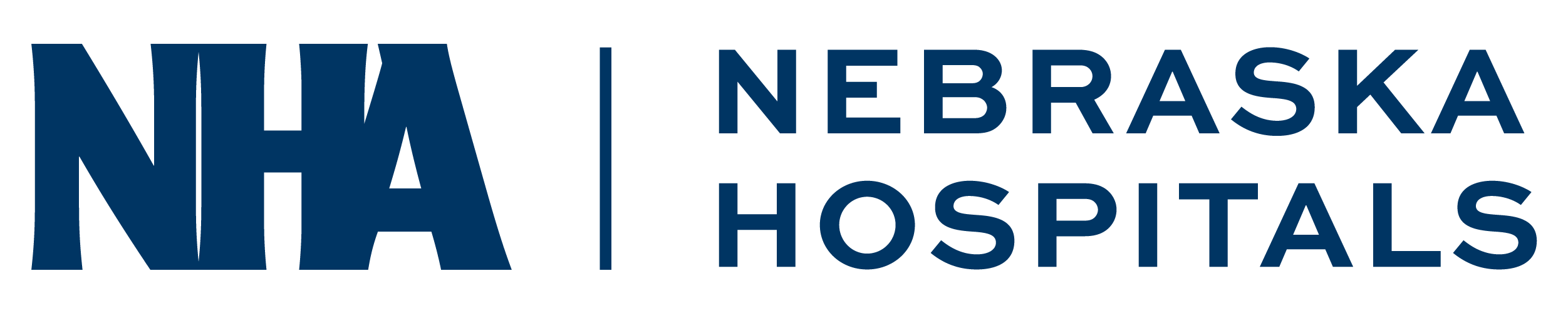 Congressional Framework
Article I, Section 10 – Powers Denied to States
States cannot enter into agreements or treaties with foreign countries
States cannot coin money nor grant titles of nobility
States cannot tax imports and exports
States cannot keep armies in times of peace and cannot engage in war unless invaded or in imminent danger
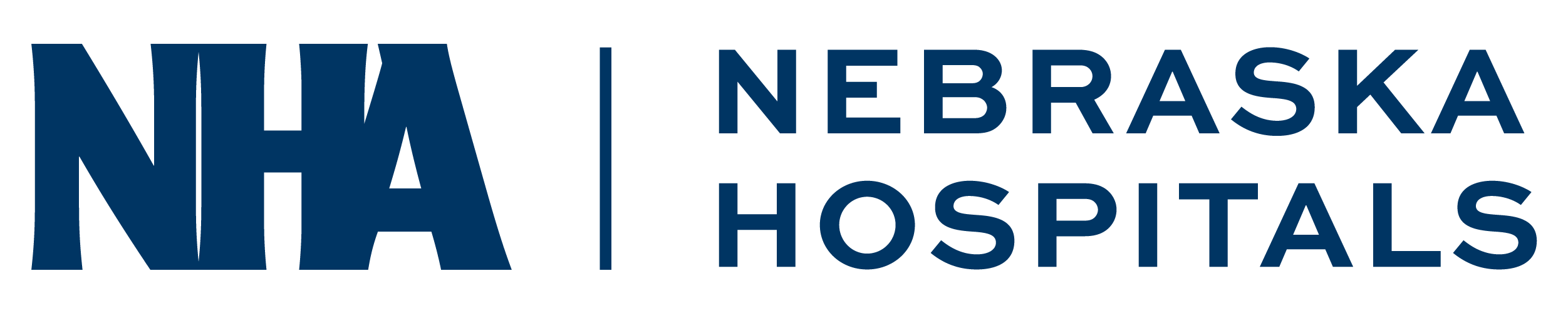 House & Senate Committees
17,498 bills/resolutions introduced in 116th Congress (2023-2024)
106 became law

House					Senate
Agriculture				Agriculture, Nutrition, and Forestry
Appropriations				Appropriations
Armed Services				Armed Services
Budget					Budget		
Education and Labor				Health, Education, Labor, and Pension 
Energy and Commerce			Commerce, Science, and Transportation
Financial Services				Banking, Housing, and Urban Affairs
Foreign Affairs				Foreign Relations
Homeland Security				Homeland Security and Governmental Affairs
House Administration
Judiciary				Judiciary
Natural Resources				Energy and Natural Resources
Rules					Rules and Administration
Science, Space, and Tech
Small Business				Small Business and Entrepreneurship
Transportation and Infrastructure			Environment and Public Works
Veterans’ Affairs				Veterans’ Affairs
Ways and Means				Finance
Select Committee on Intelligence			Select Committee on Intelligence
						Indian Affairs
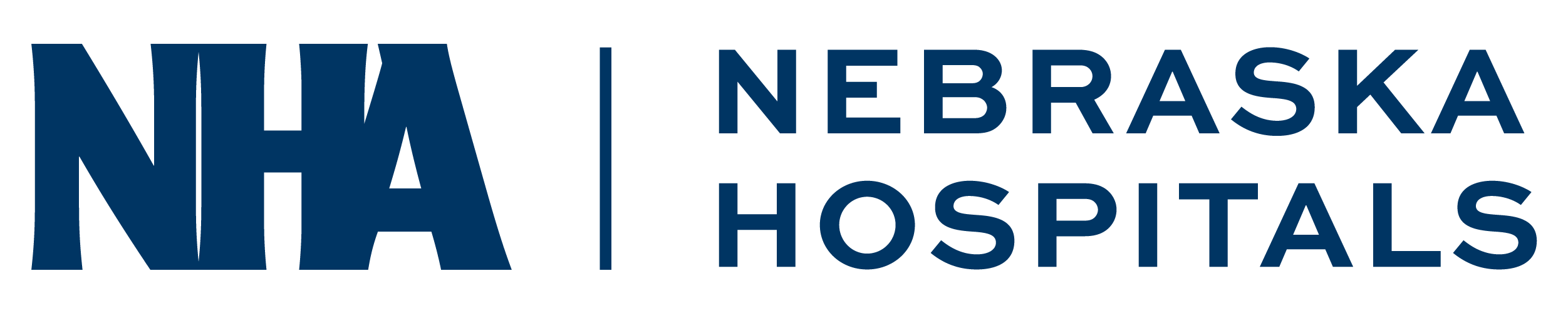 Floor Rules of House & Senate
House
Majority rule
House Rules Committee sets time limits for debate and the amendments that will be debated
Little debate (1-2 hours per major bill)
Very little ability for minority to stop bills

Senate
Unanimous consent to bring up a bill or a vote
Filibuster - Any individual member or group of member can object
Unlimited debate and no limit on amendments
Cloture – 3/5 vote (60 votes) to stop a filibuster and proceed to a vote
Confirmations (except Supreme Court) move to 50 votes in 2013
Supreme Court confirmations move to 50 votes in 2017
This can be changed by ruling of the chair for new precedent
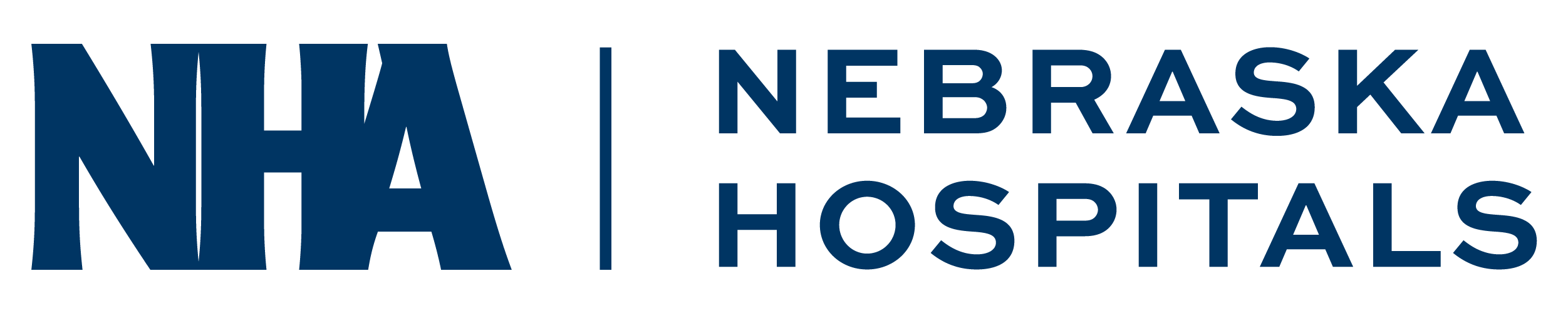 Floor Rules of House & Senate
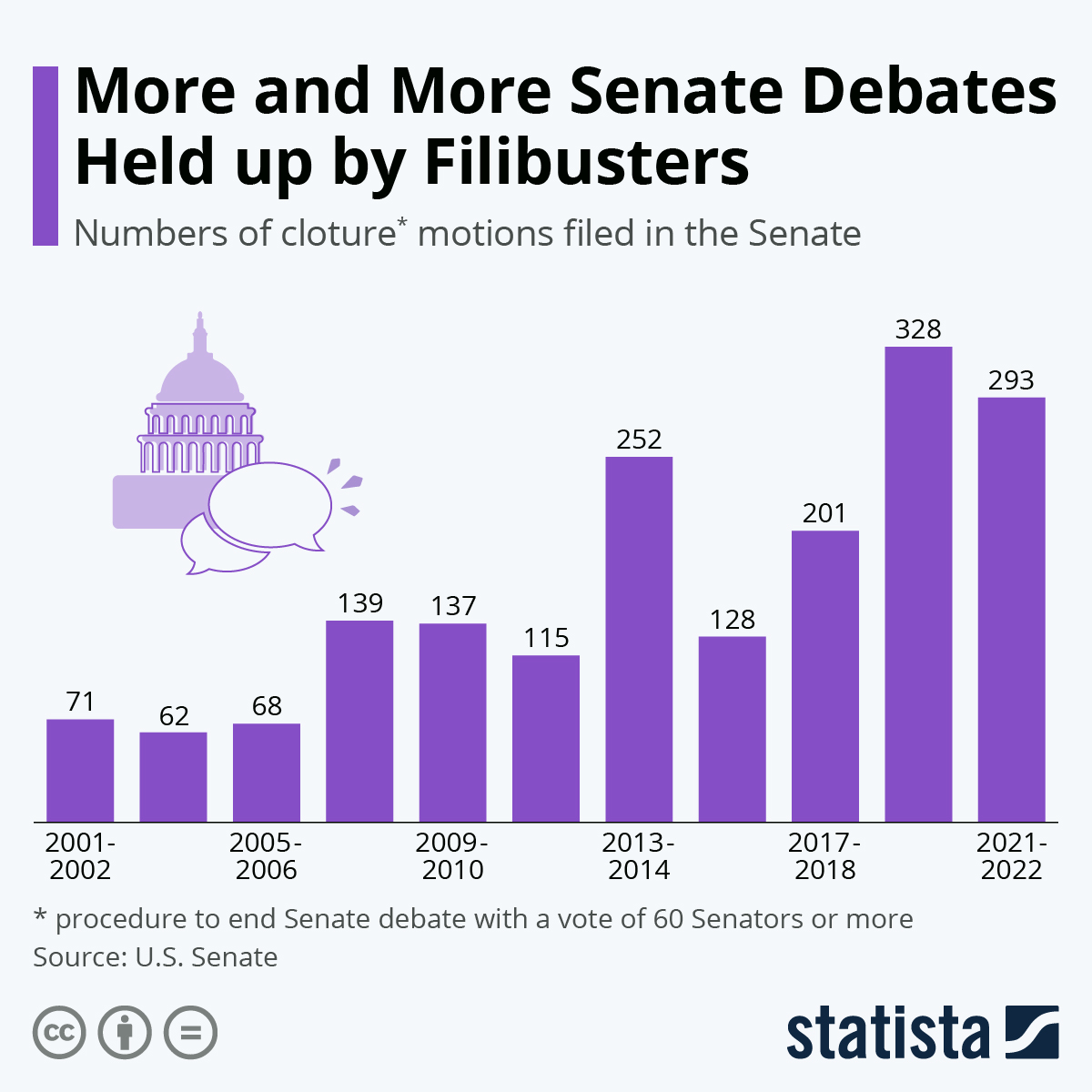 Less Bills, More Complex
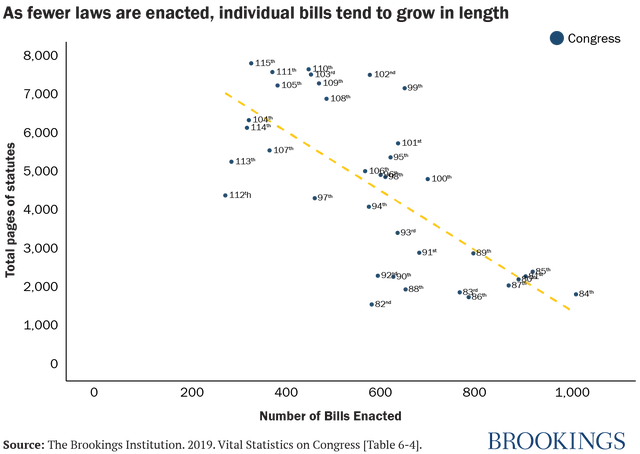 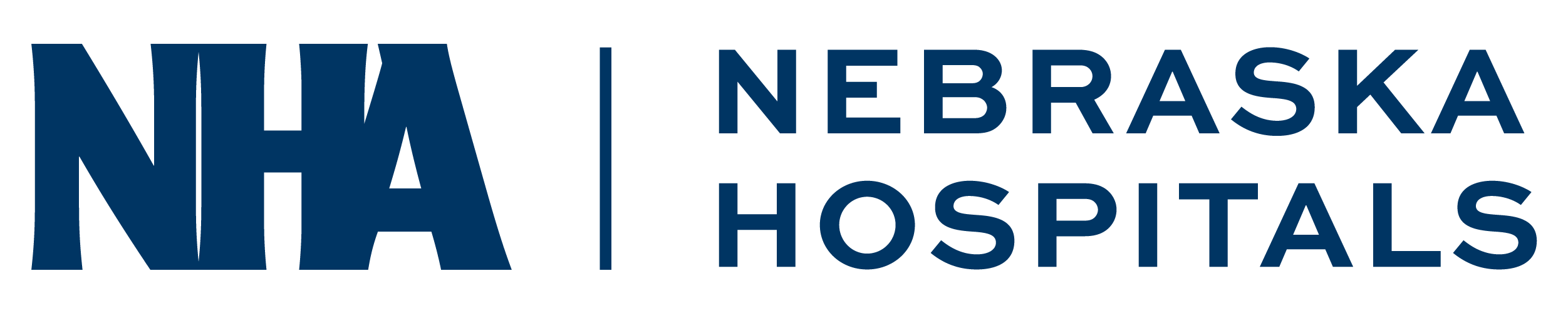 Budget Reconciliation
Bills under reconciliation are not subject to the filibuster in the Senate.

House and Senate must pass budget resolution and provide instructions to  Committees.

Can address spending, revenue, and debt limit
Senate can pass one bill per year on each of these three areas
“Byrd Rule” limits issues that do not impact budget

Recent use of reconciliation:
2001 Bush Tax Cuts
ACA/Obamacare “clean-up” bill in 2010
American Health Care Act of 2017 (GOP Obamacare repeal - failed by one vote)
2017 Trump Tax Cuts
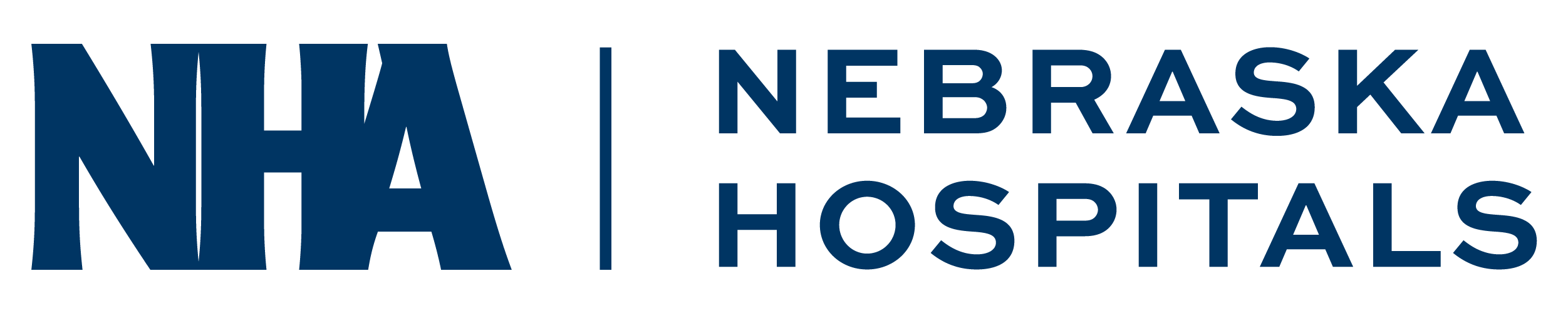 Institutional Differences
House
Lower chamber
Reactive
Bubbling with public sentiment
"Trailer Park”
Senate
Upper chamber
Deliberate
Saucer to cool House actions/public sentiment
"Country Club”
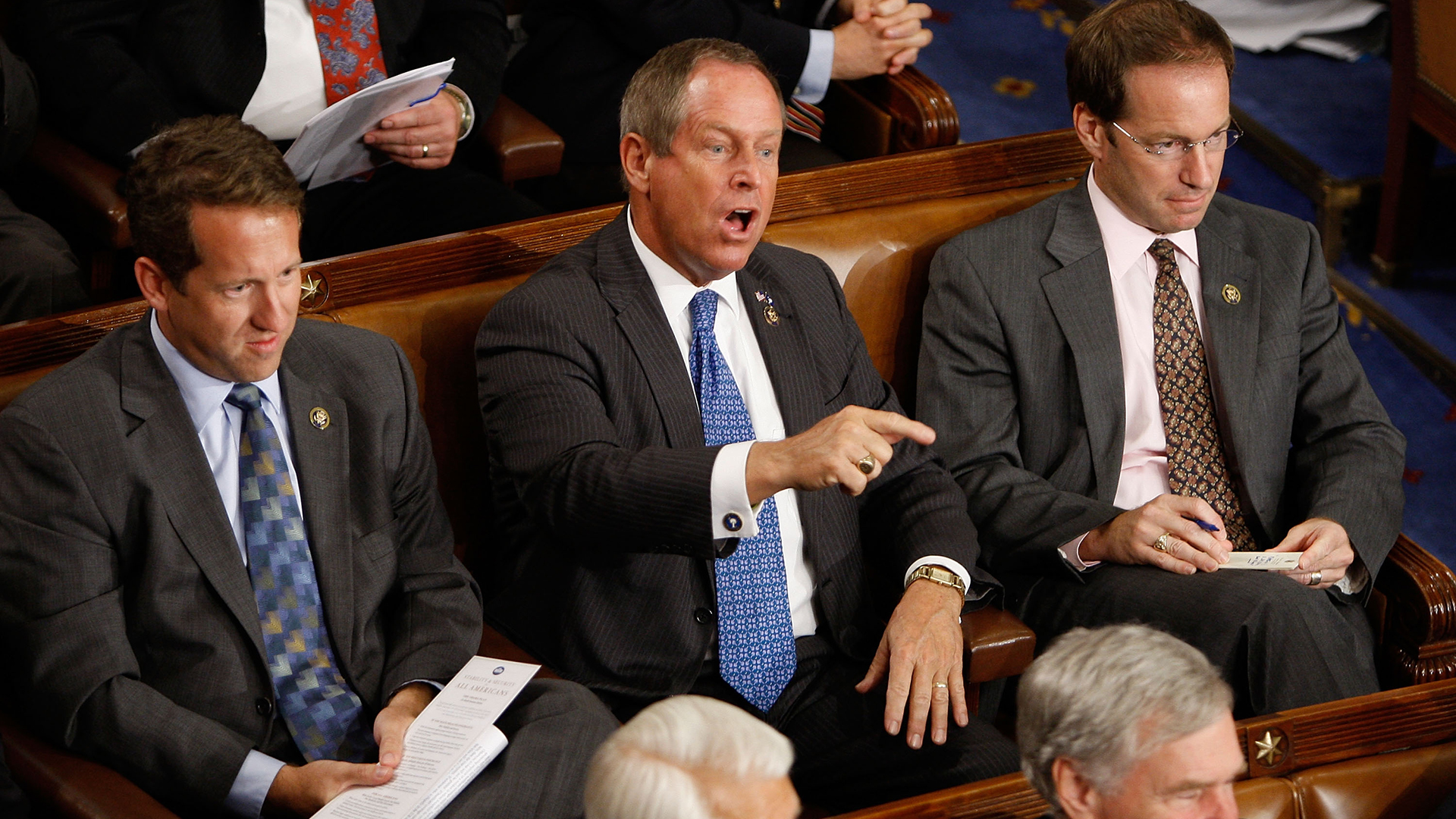 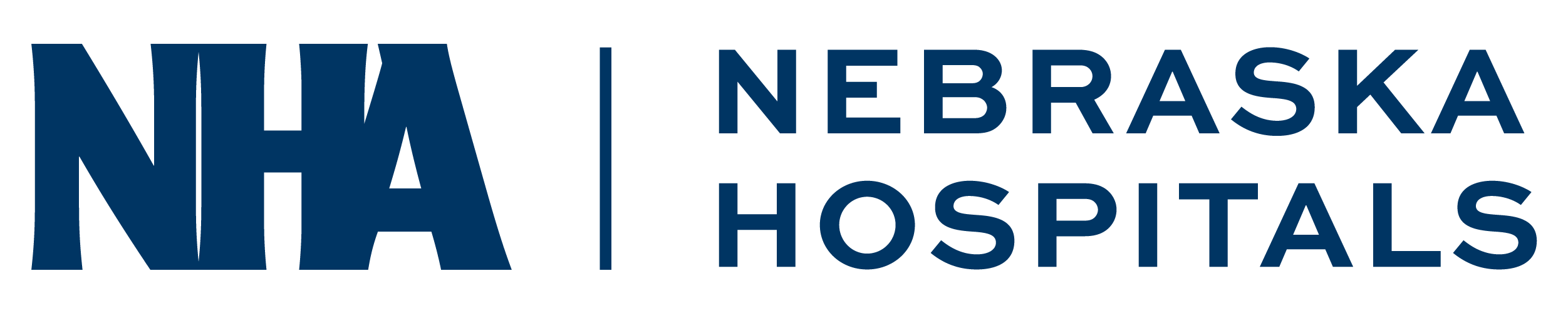 Institutional Differences
Senate
Individual members have power to stop the process and hold items up
House
Less individual power
Work through Caucuses – Issue & Ideological
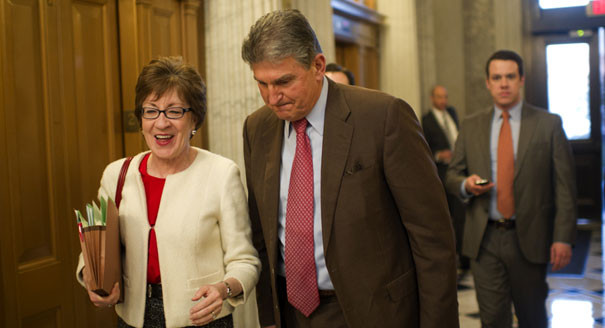 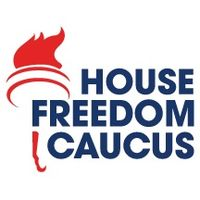 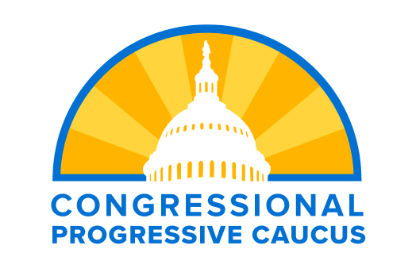 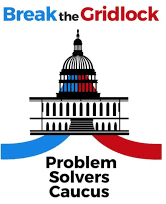 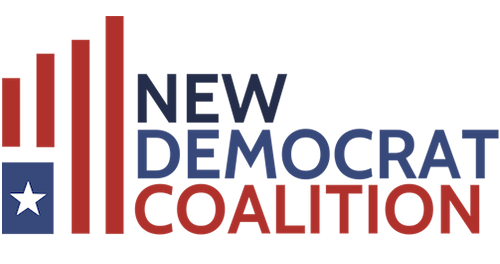 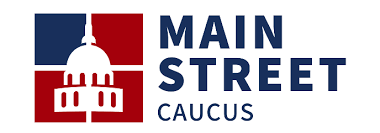 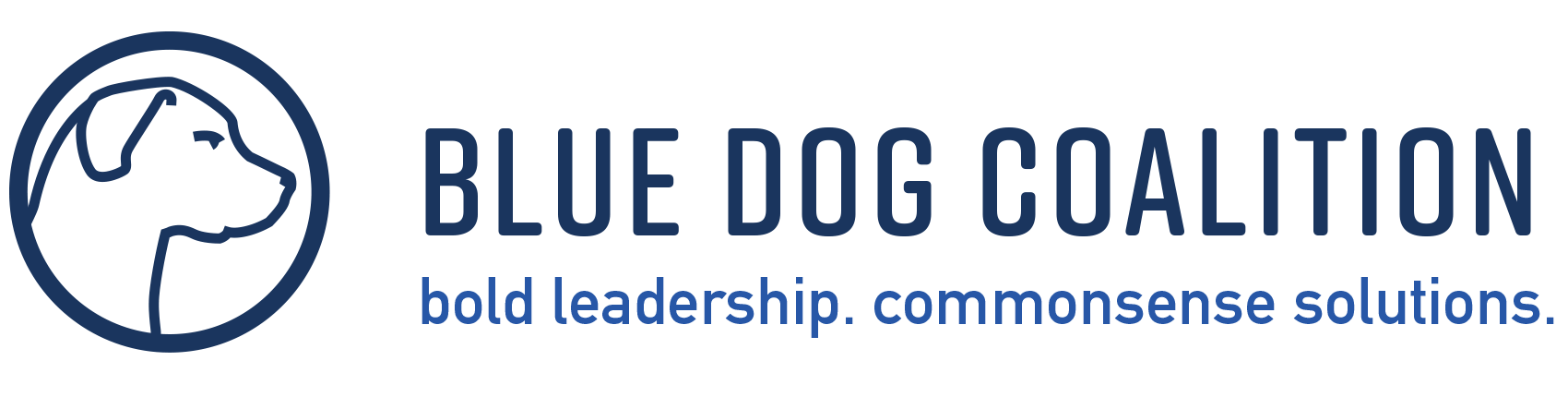 Congressional Offices
Primary Roles/Functions
Legislative Staff (D.C.)
Constituent Services (District/State)
Outreach (District/State)
Communications (D.C. & District/State)
Office Administration

Senate 
$3.4 million to $5.4 million
20 to 60 staffers
Paid internships

House
$1.3 million to $1.9 million
No more than 18 staffers
Paid internships
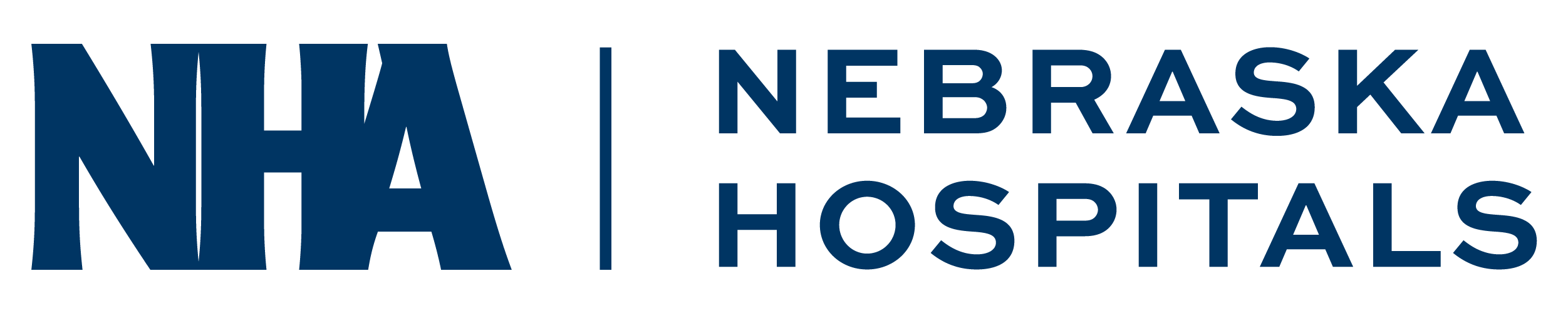 Less Staff
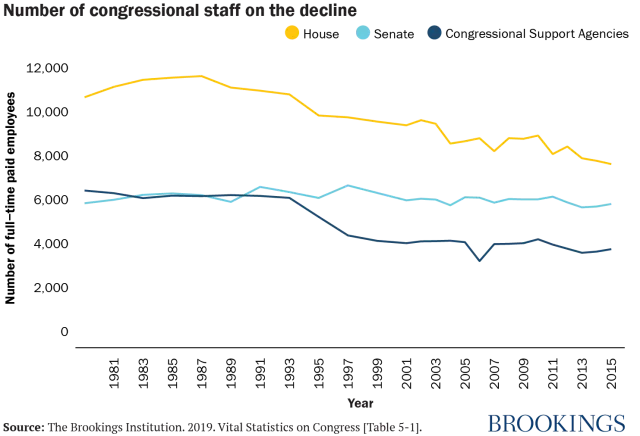 Lobbyists
Lobbyists are professional advocates that work to influence political decisions on behalf of individuals and organizations 
Ethics law prohibiting paying for vote

12,937 registered lobbyists in 2023 (24 per member)
1,834 registered for pharmaceutical and health products (4 per member)
813 registered for insurance companies
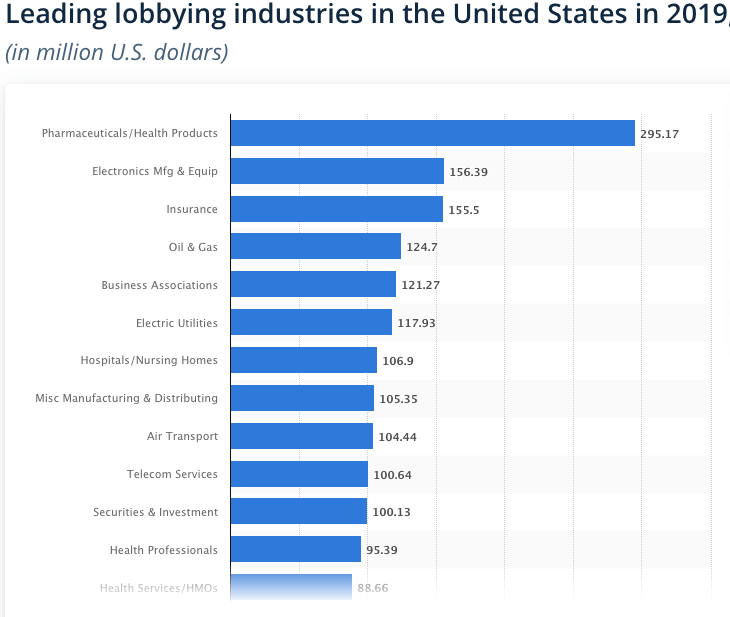 What Does Congress Do?
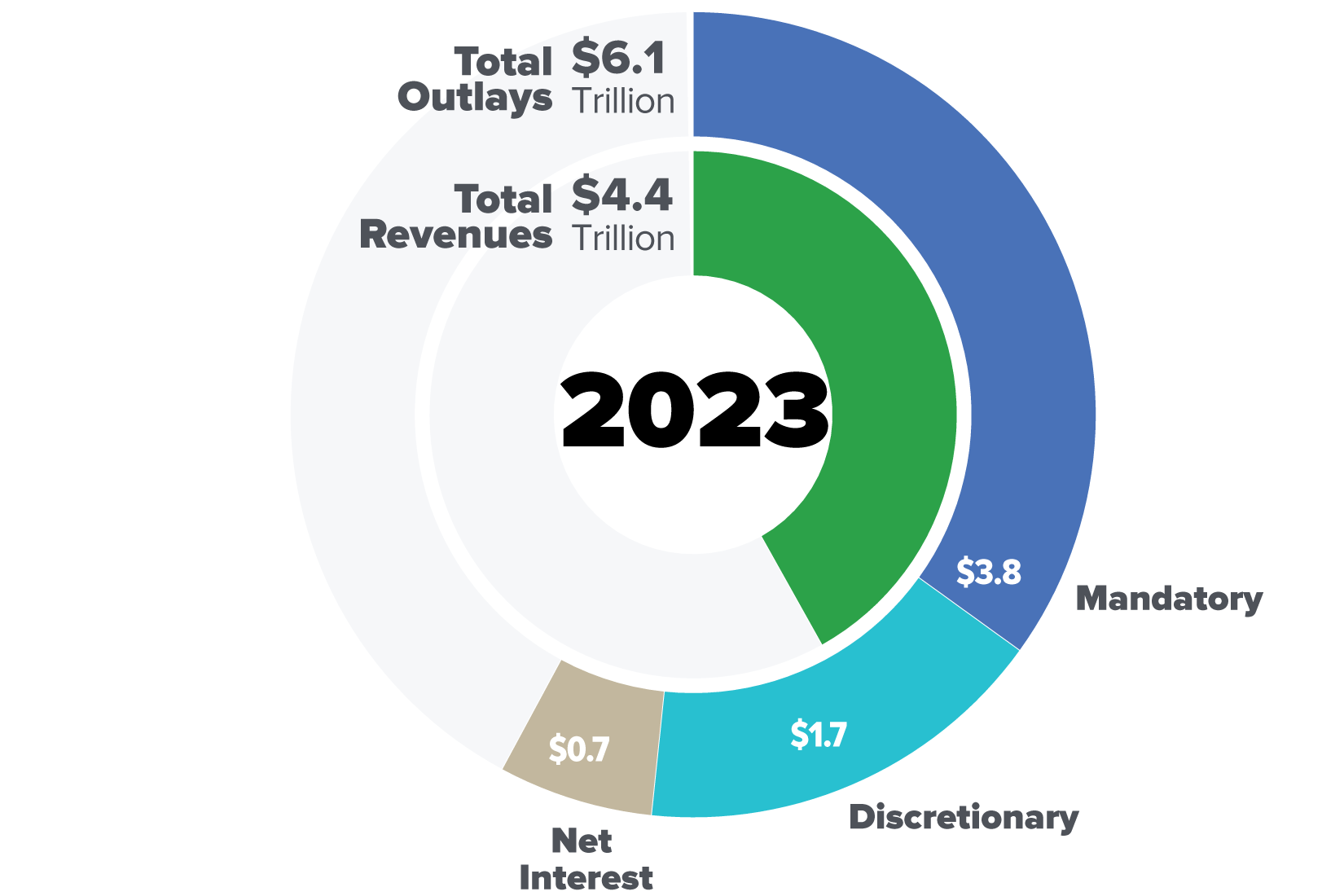 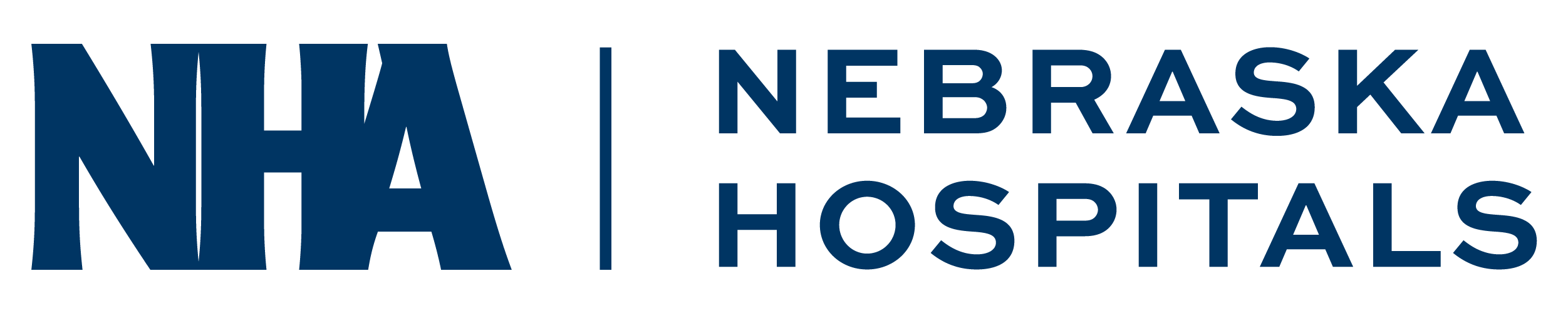 What Does Congress Do?
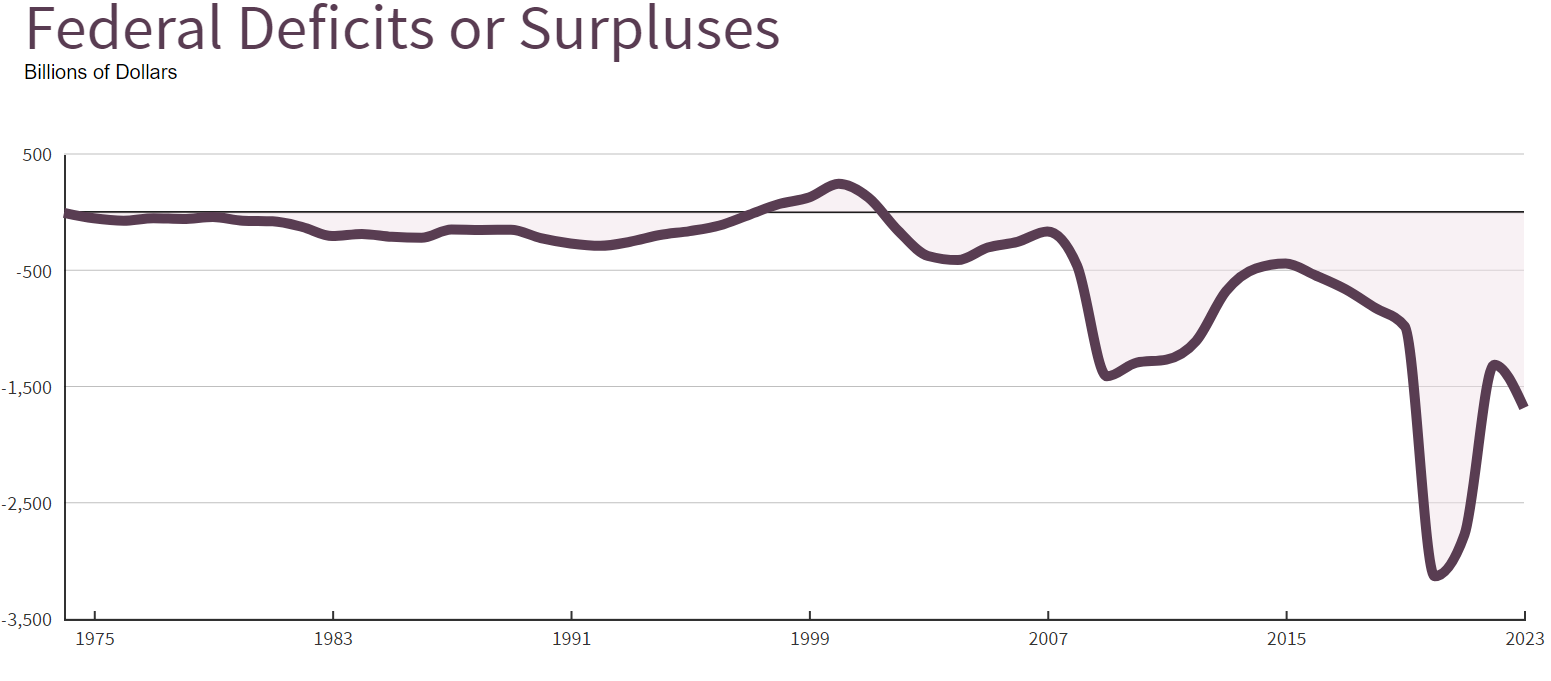 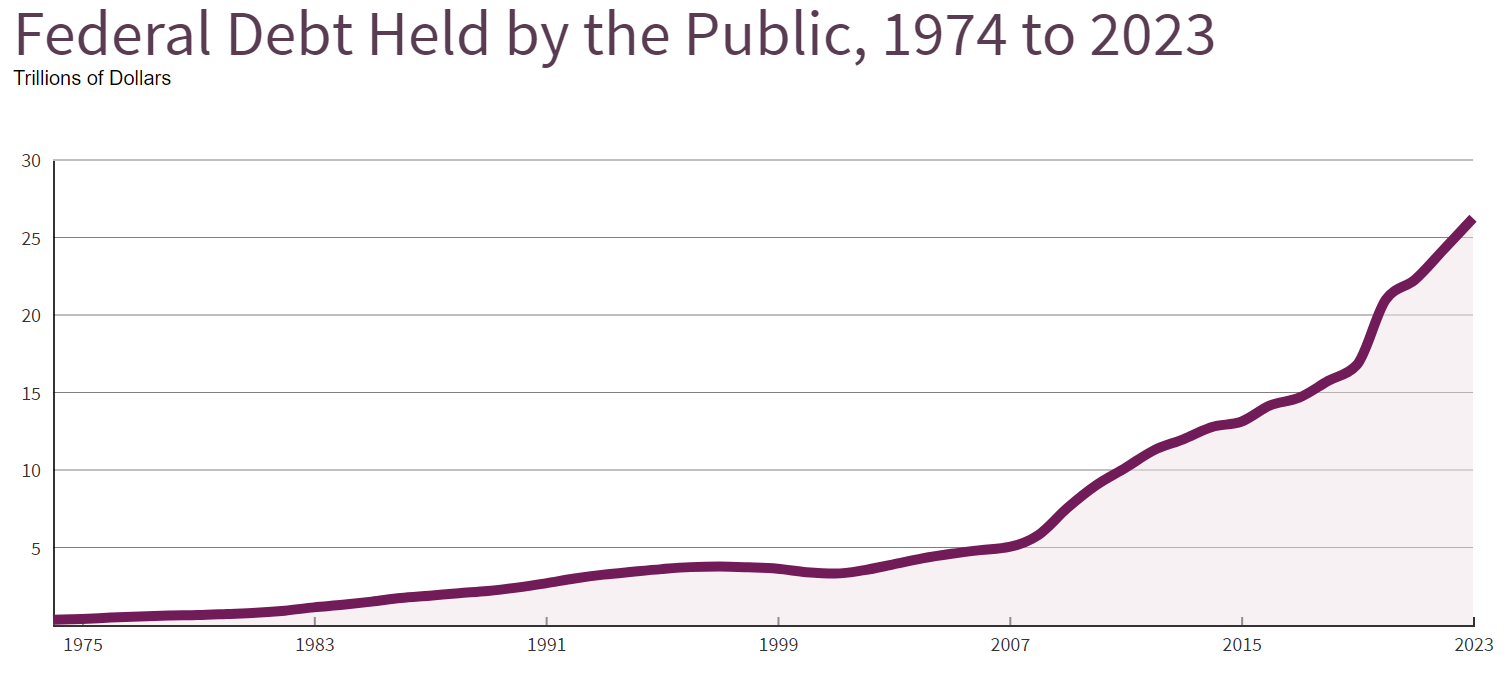 What Does Congress Do?
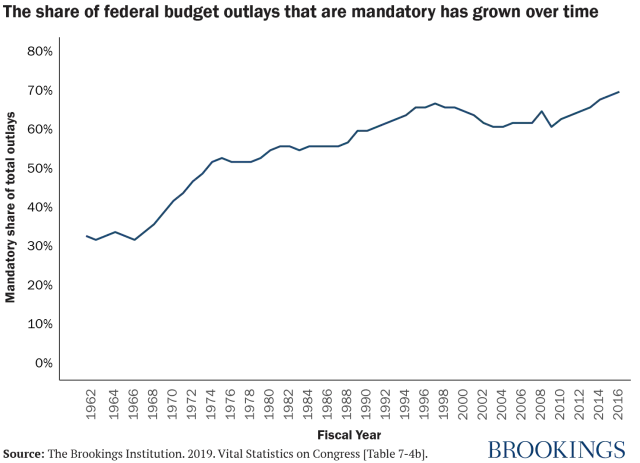 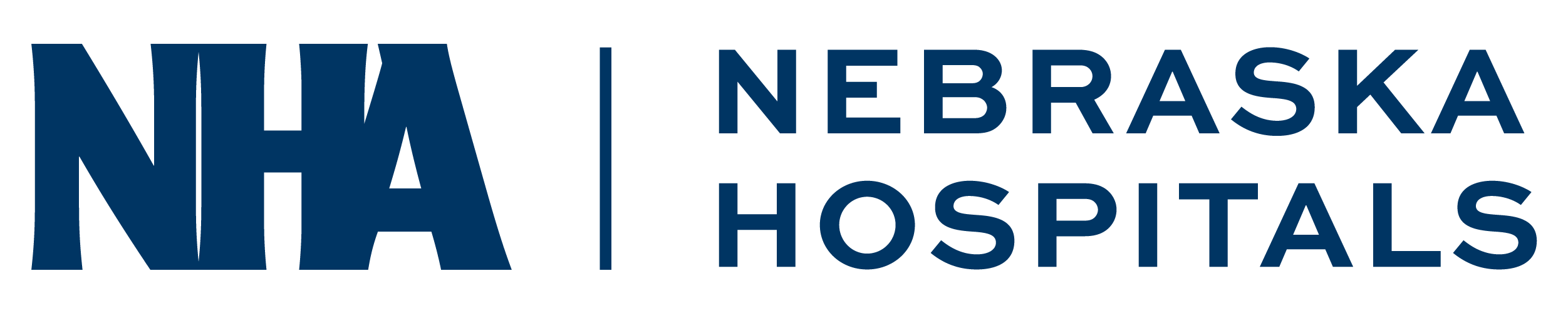 What Does Congress Do?
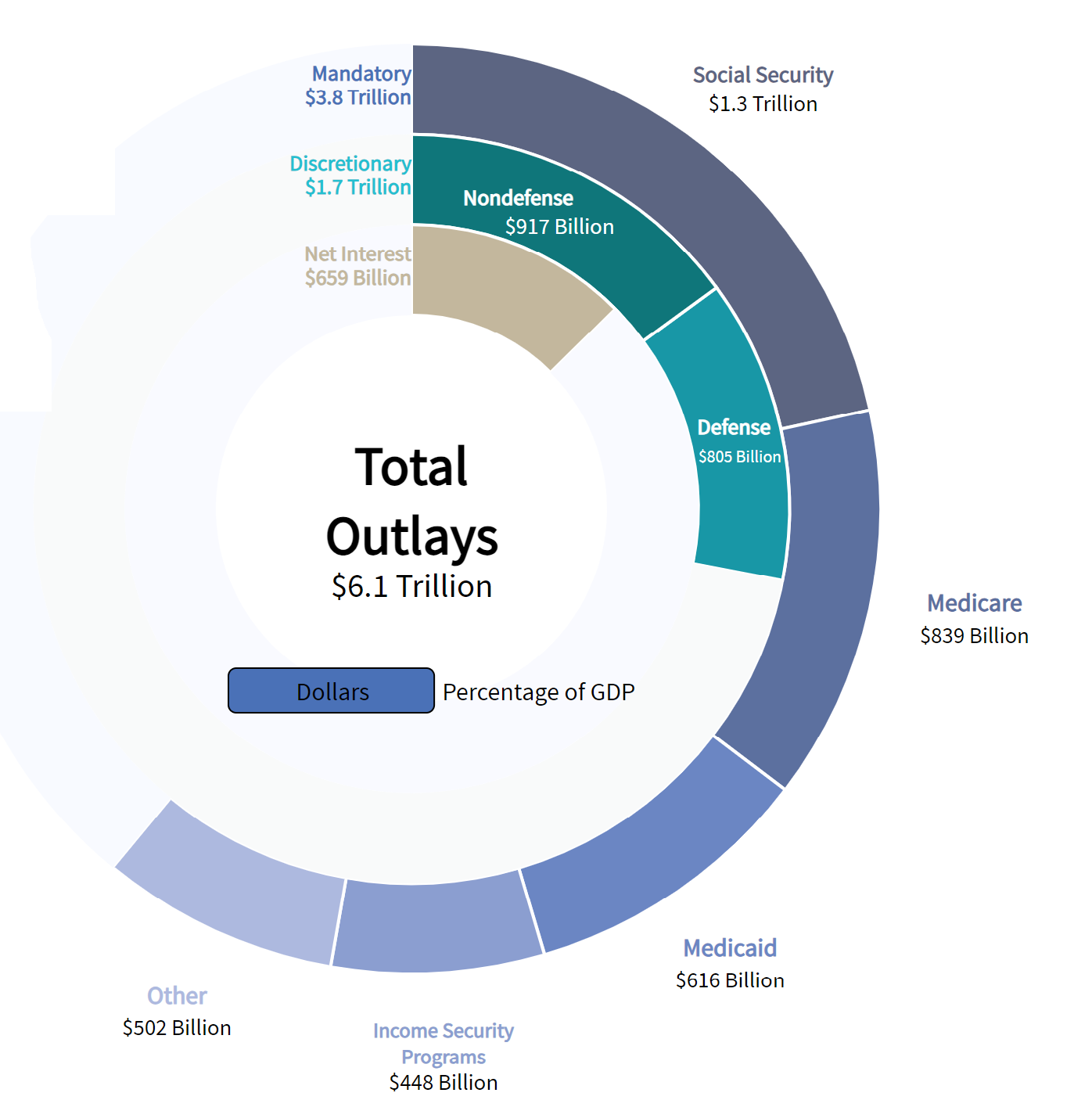 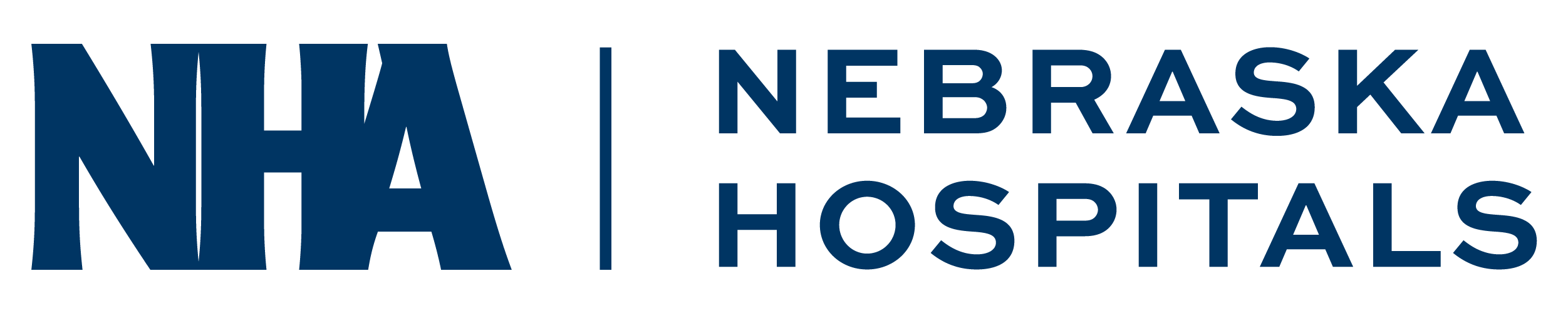 What Does Congress Do?
Annual Appropriations
Fiscal year Oct 1 to Sept 30th
Shut down of discretionary programs if not appropriated
Process starts with President’s budget request
12 Appropriations bills for discretionary programs
$805B Defense
$917B Non-Defense
Some Veterans Benefits
Transportation - Highways, aviation, TSA
Health - Research, CDC, FDA, Community Health Centers
Education programs - K-12 Disability Support, Head Start, Pell Grants
Law Enforcement - FBI, Border Patrol
Continuing resolutions
Omnibus, mini-bus, CRomnibus 
Pay-Go, Sequestration
Earmarks have come back
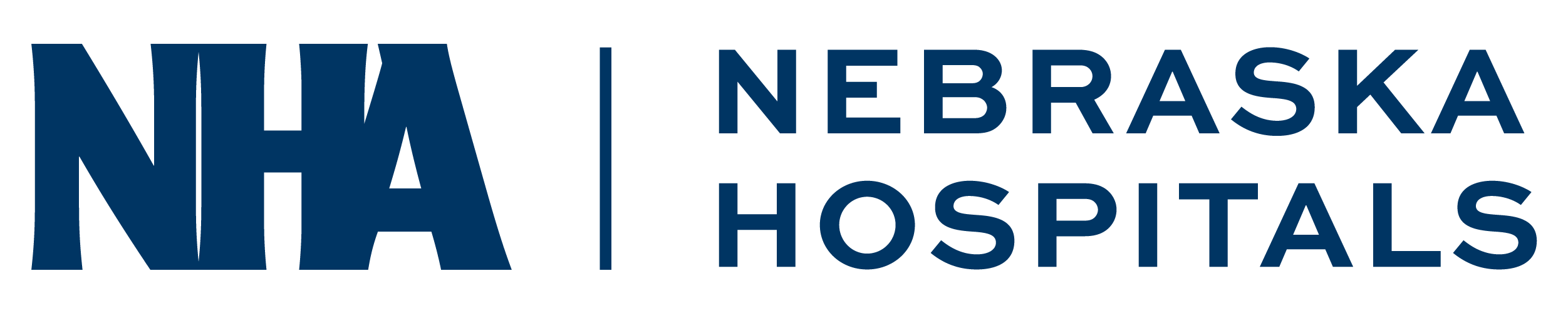 How is Congress Changing?
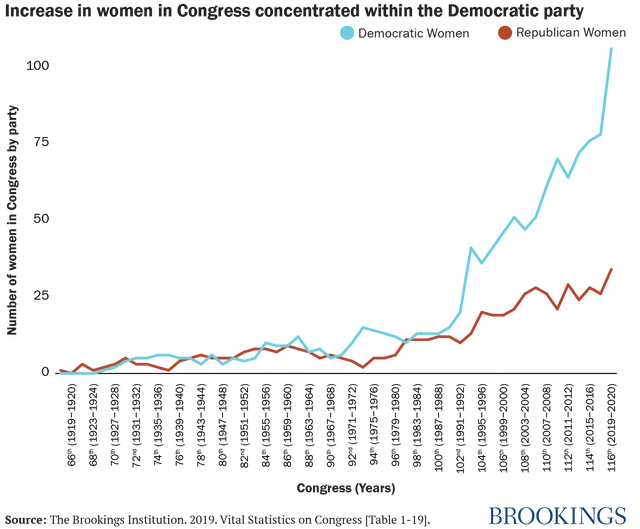 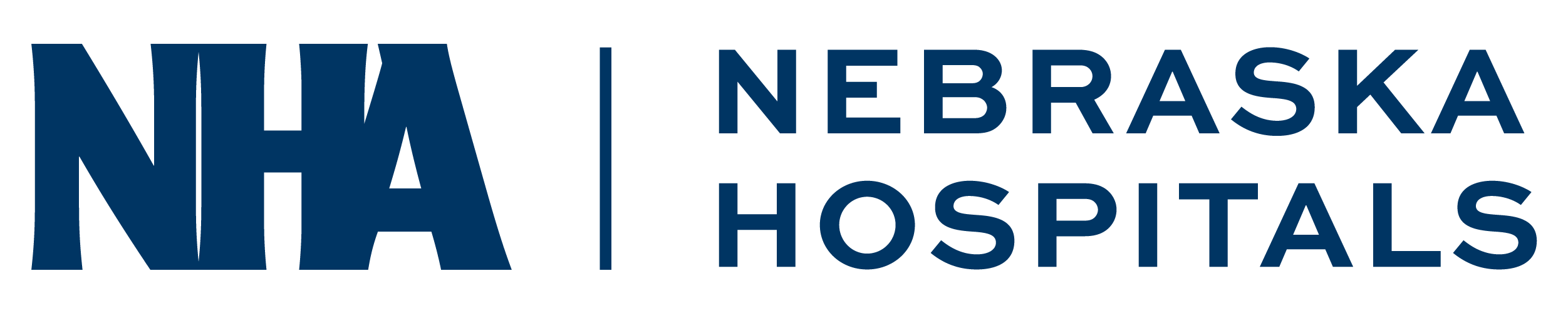 Less Competitive Districts
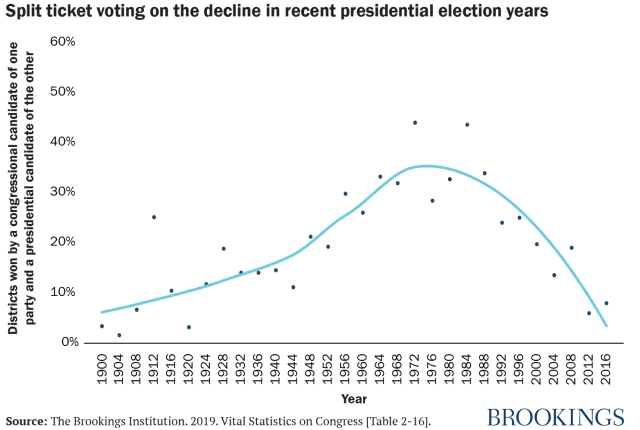 Regional Re-Alignment
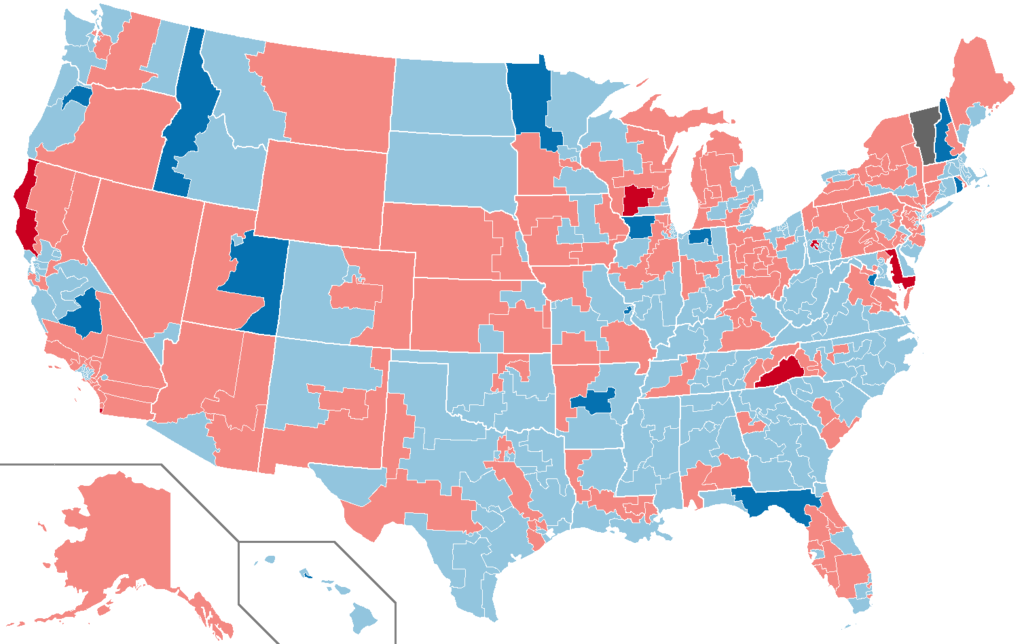 1990








Today
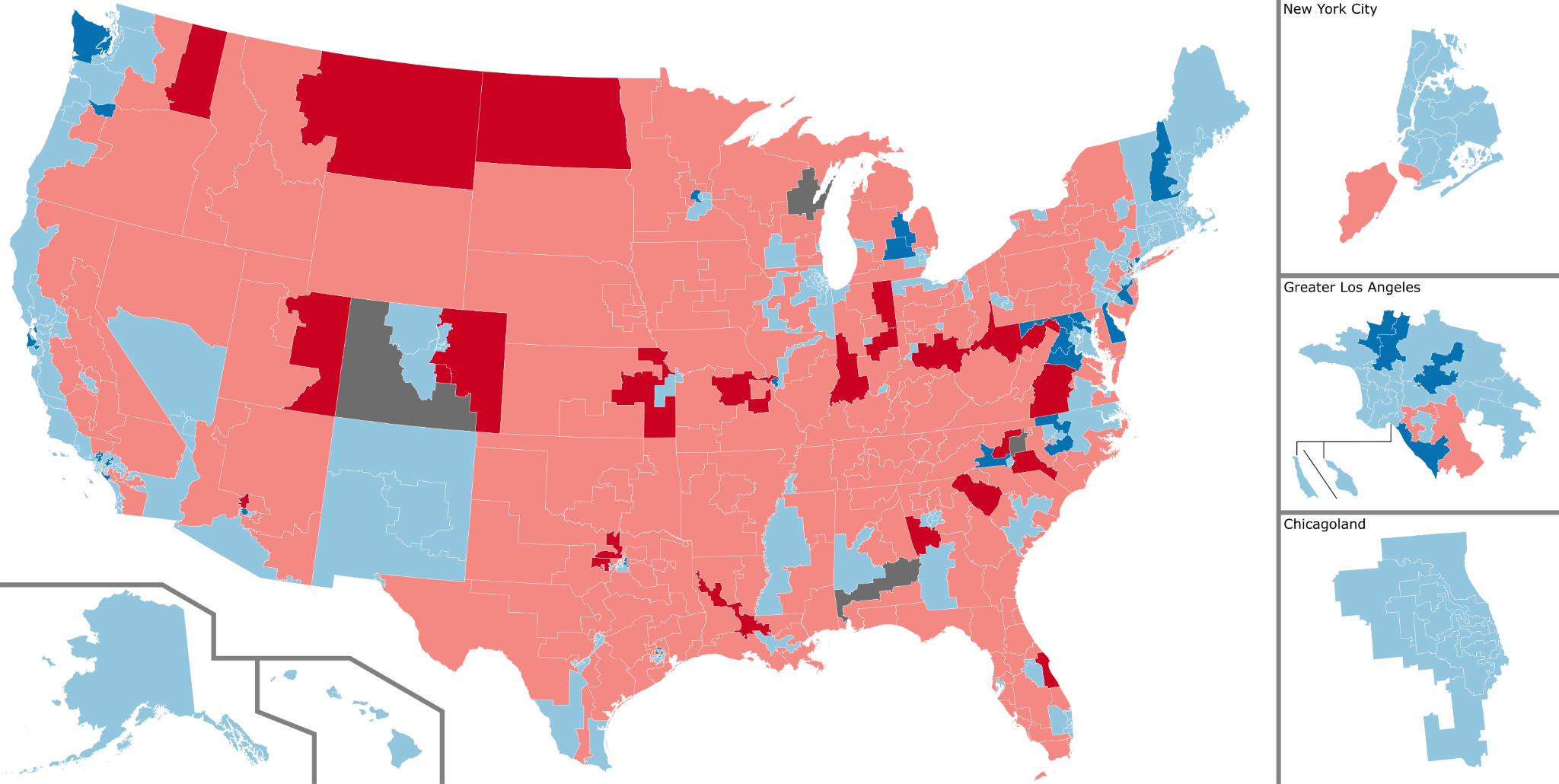 Nationalized Politics
“All politics is local.” – Former Speaker Tip O’Neill
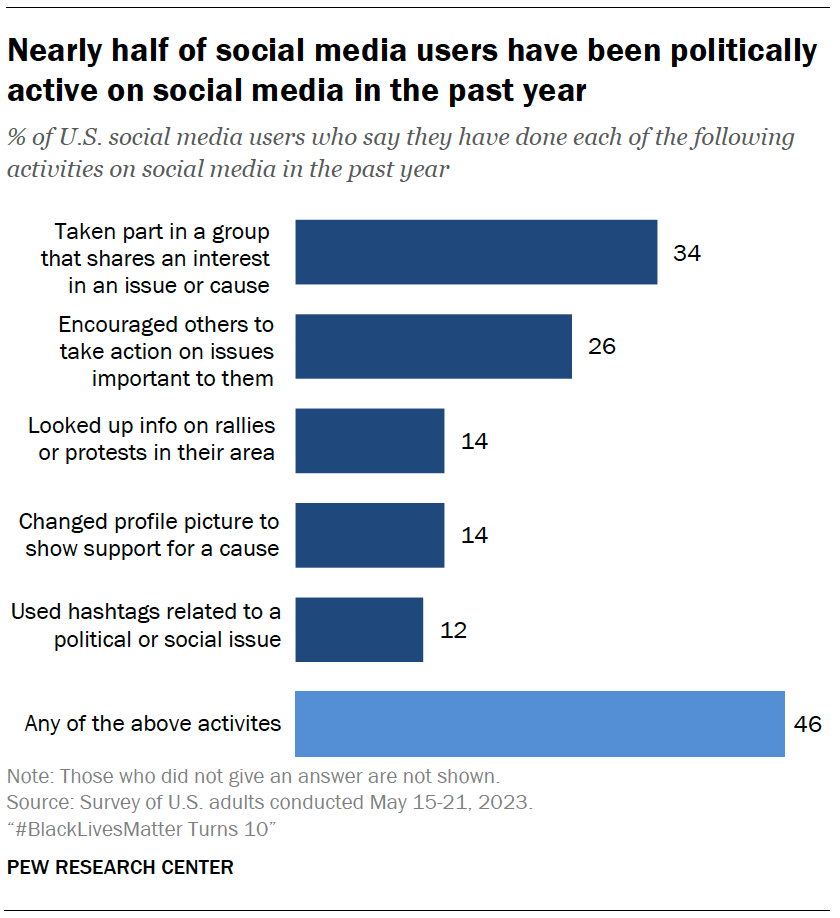 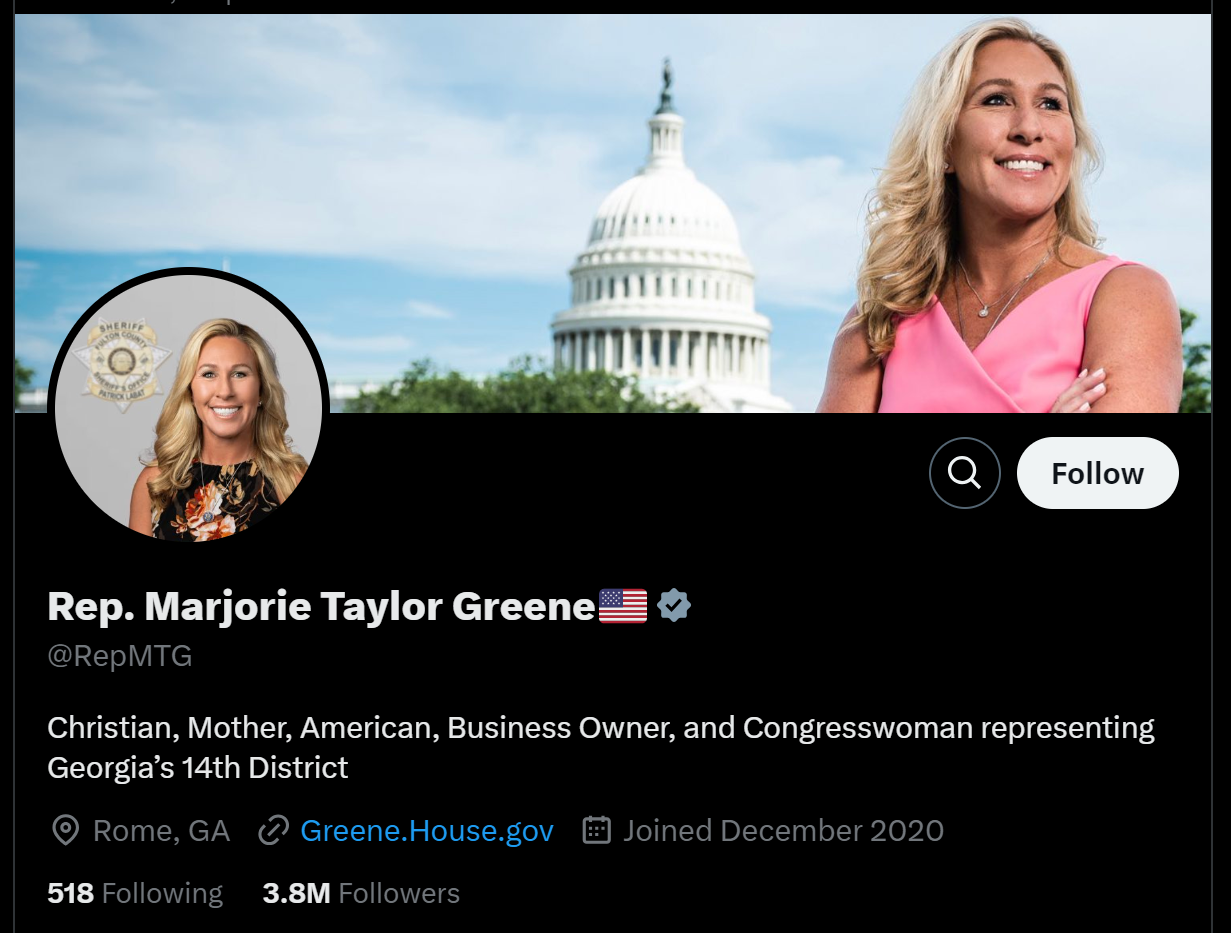 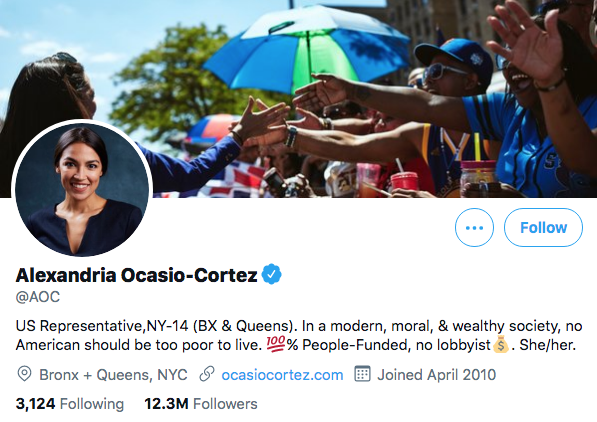 More Divided Electorate
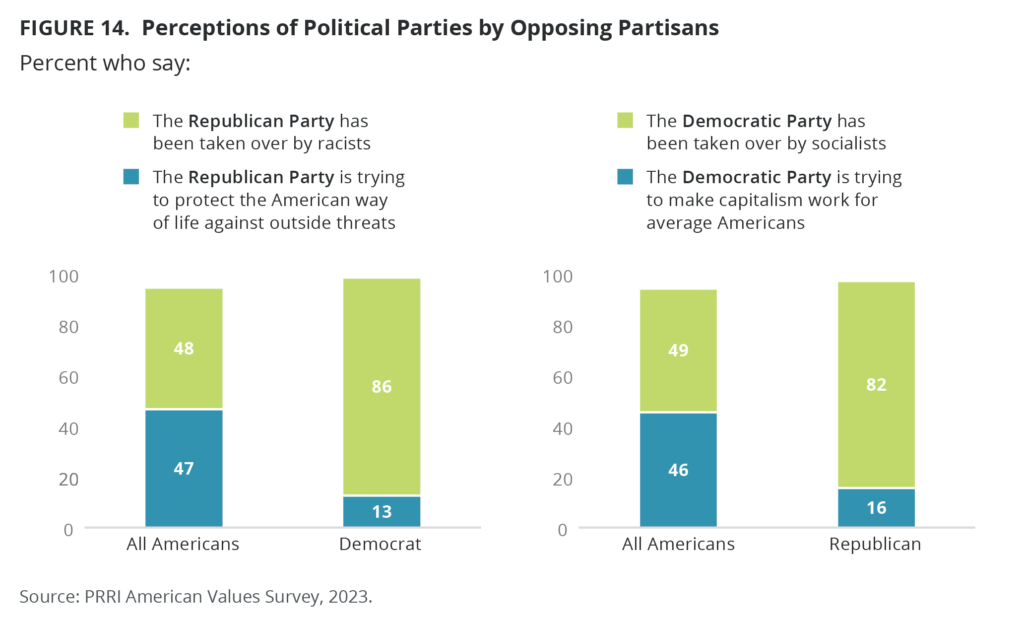 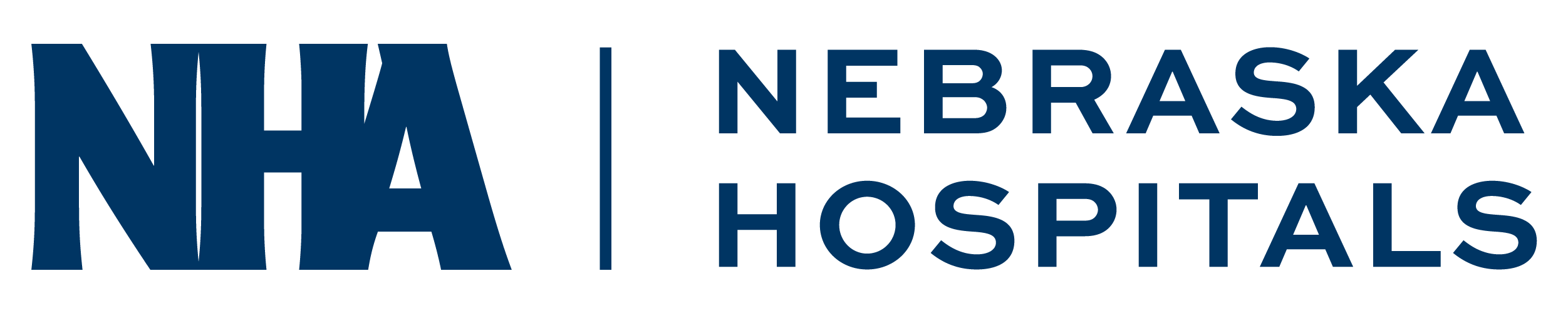 More Campaign Spending
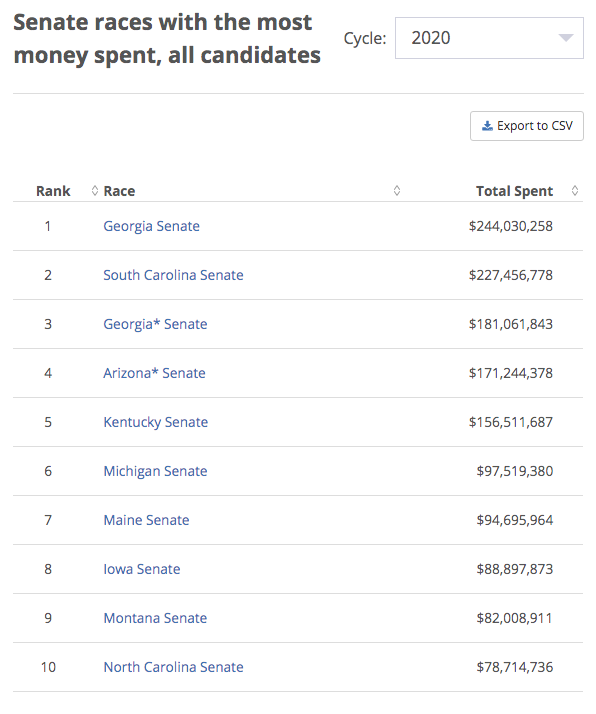 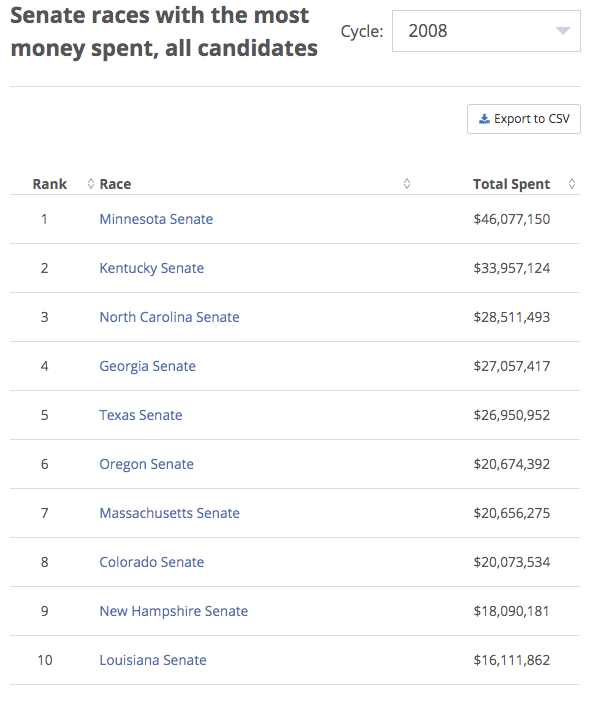 More Campaign Spending
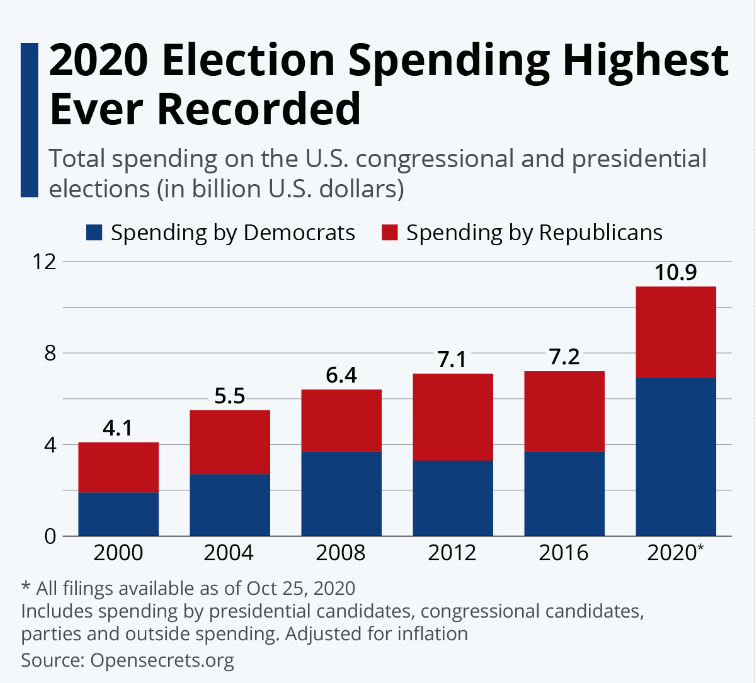 $15.9B projected spending in 2024
More “Dark Money”
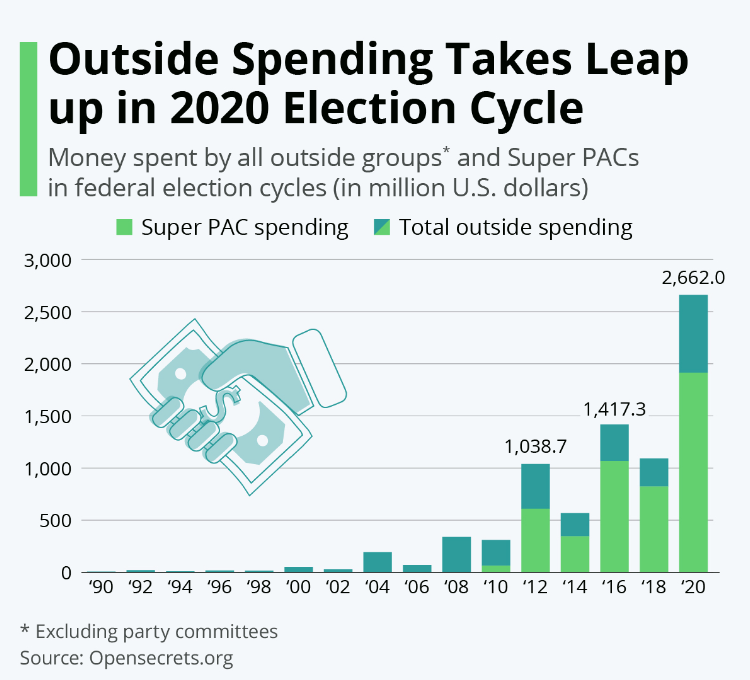 More Online Fundraising
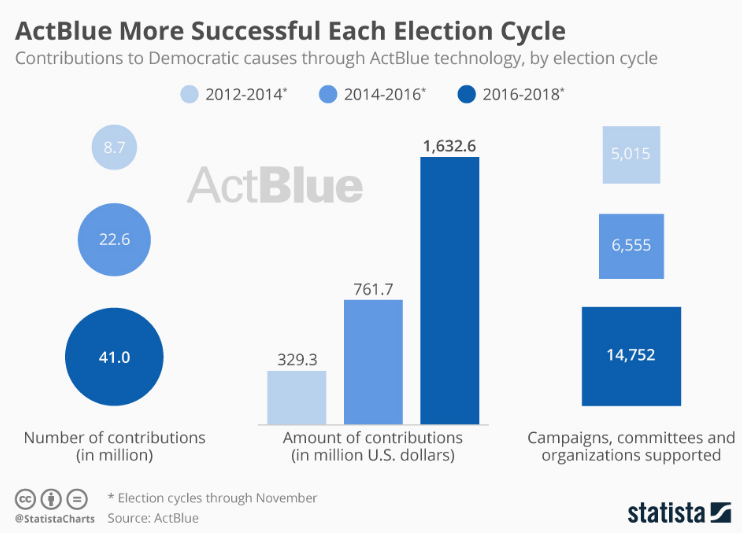 What does this mean for
Nebraska Hospitals and our work?
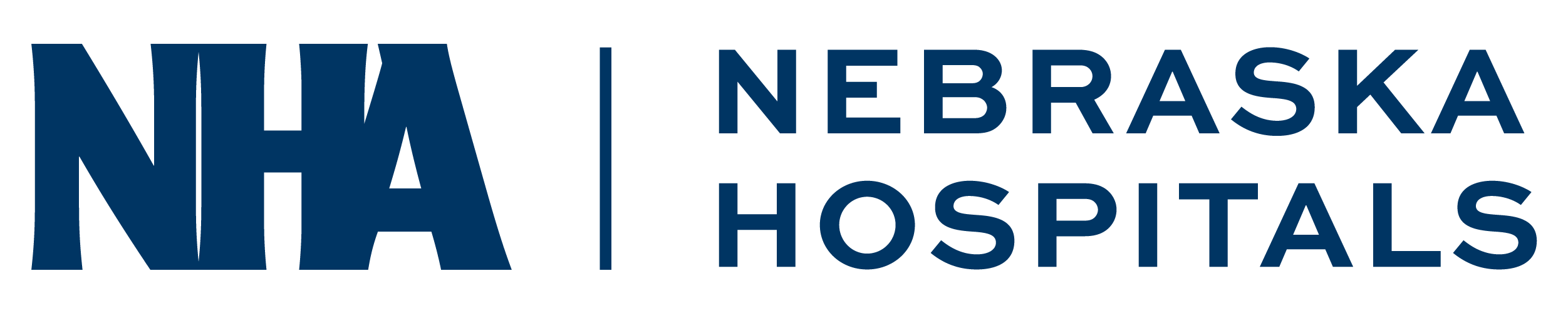 How Do You Breakthrough?
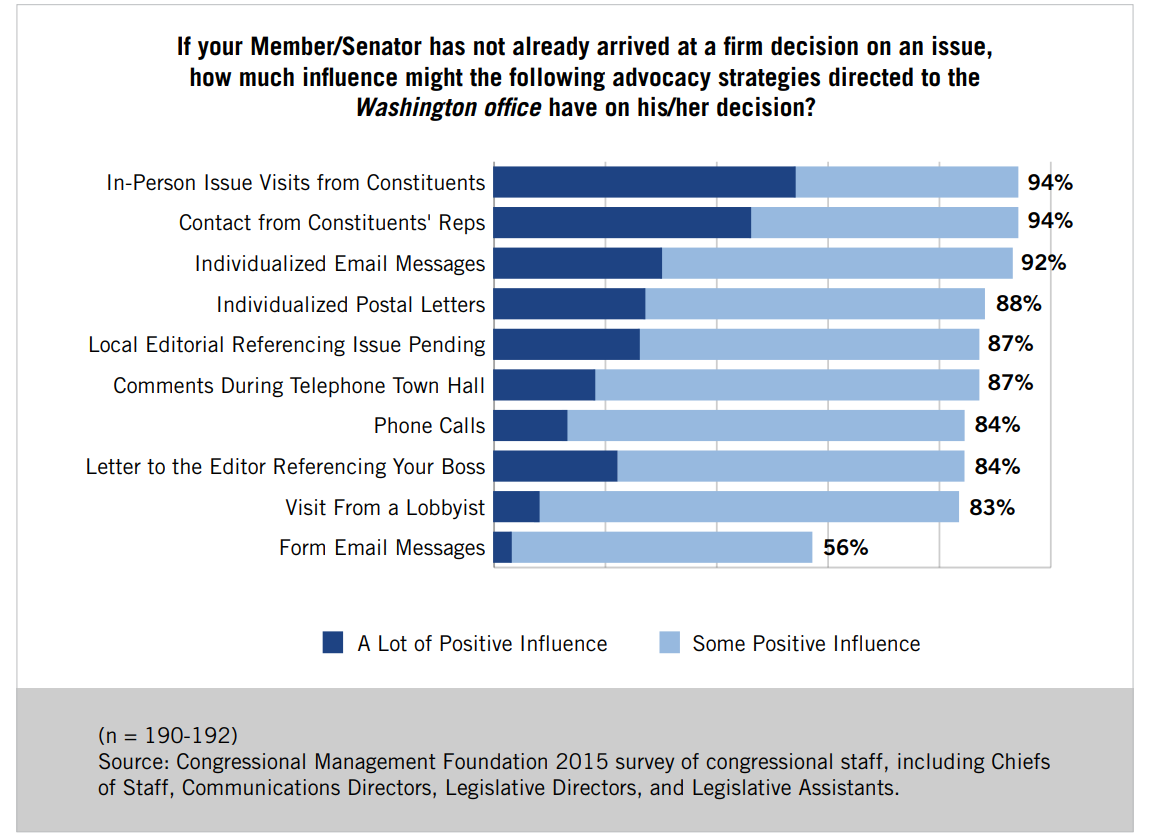 Other Key Takeaways
Health care policy is incredibly complex – we need to know what we want fixed/changed

We must have a shared message that is clear, consistent, and compelling

Need to mix stories with data to back it up

Need as many contacts with our federal representatives and staff as possible

NHA PAC & AHA PAC play an important role

Every hospital voice matters
2024 Election
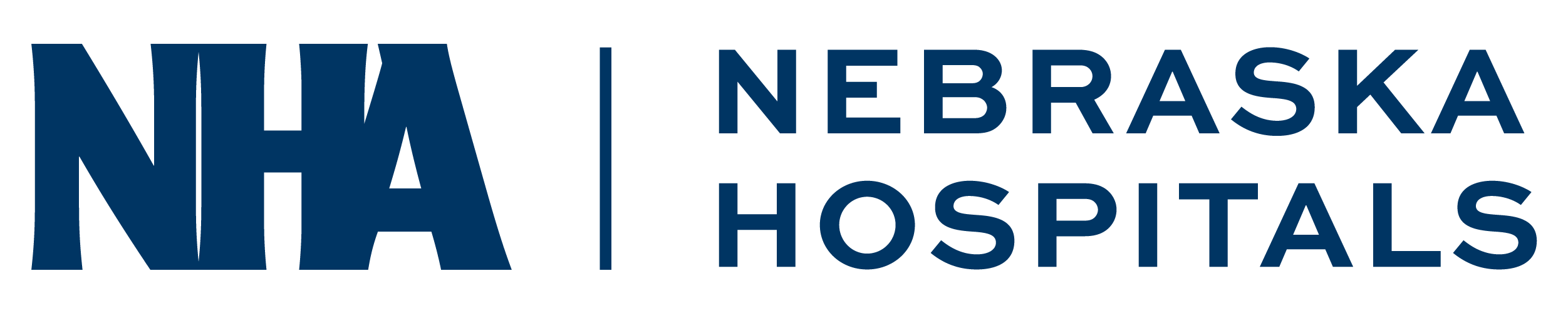 Trump Health Care Priorities
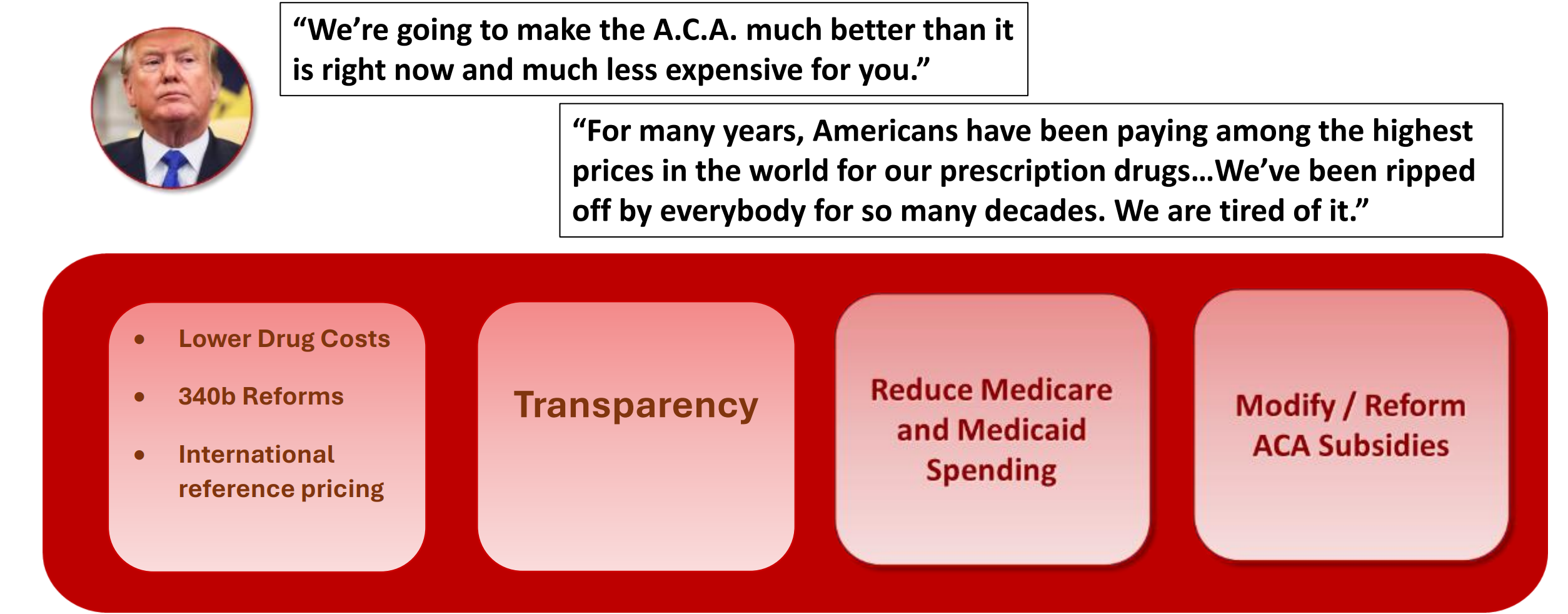 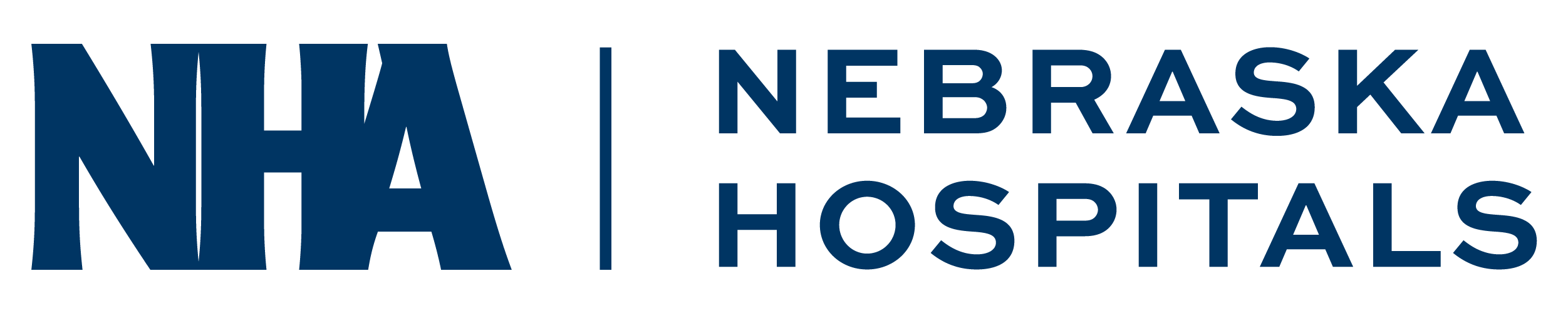 Harris Health Care Priorities
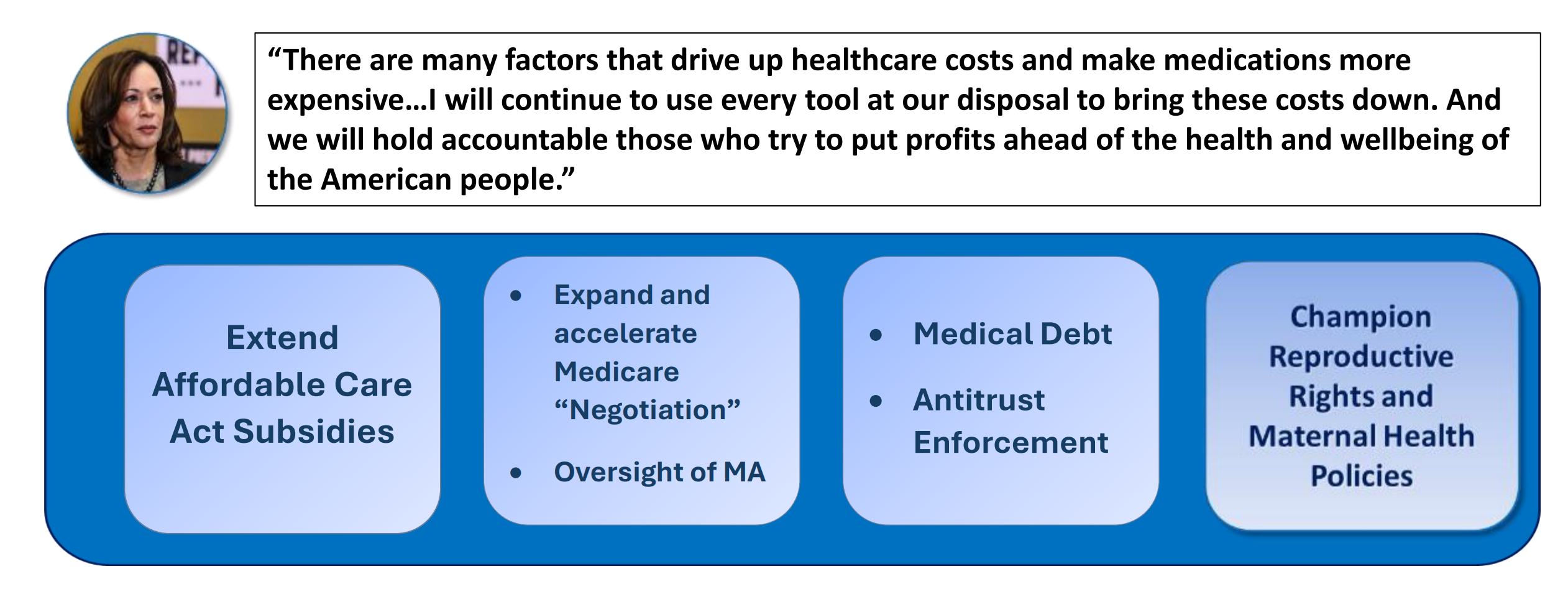 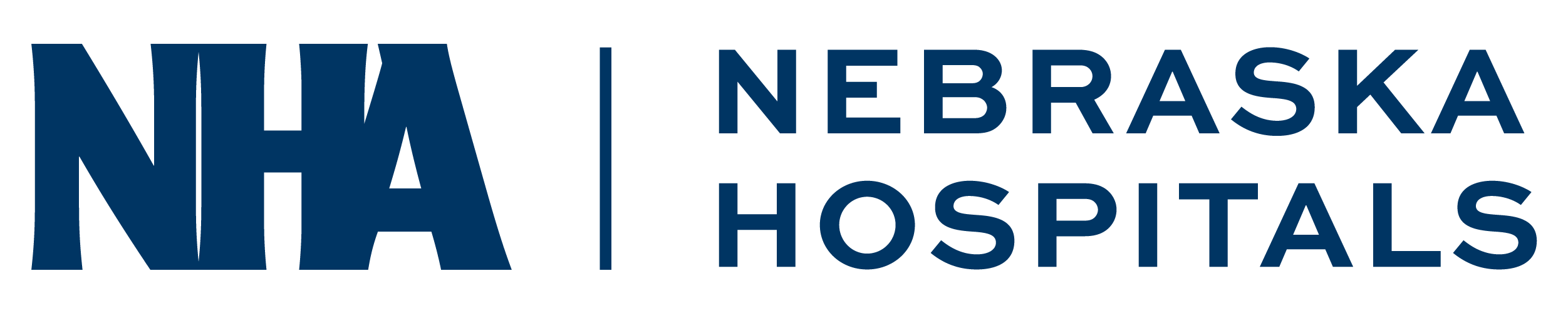 Looking Ahead to 2025
Debt Ceiling

Expiration of ACA coverage tax subsidies

Expiration of Trump tax cuts

Insolvency of Medicare Trust Fund

Social Security Trajectory
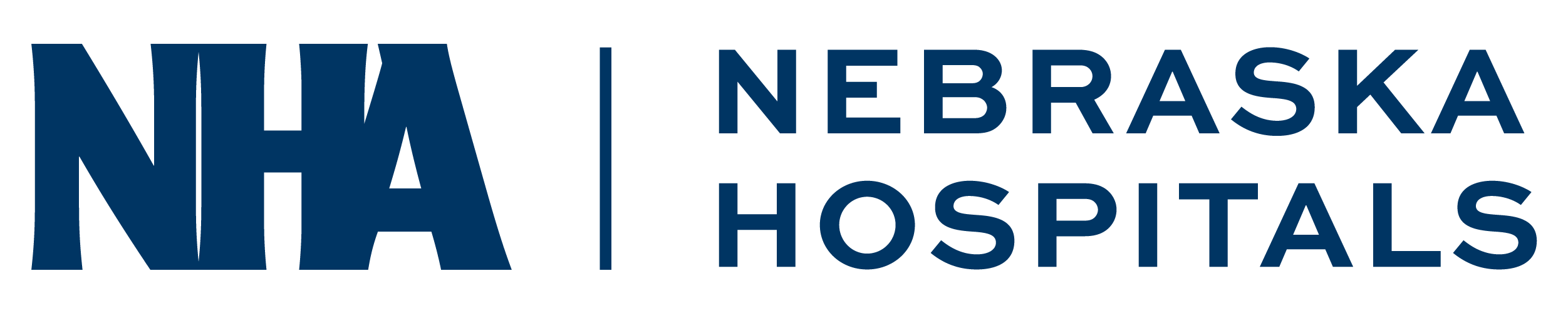 Questions & Discussion
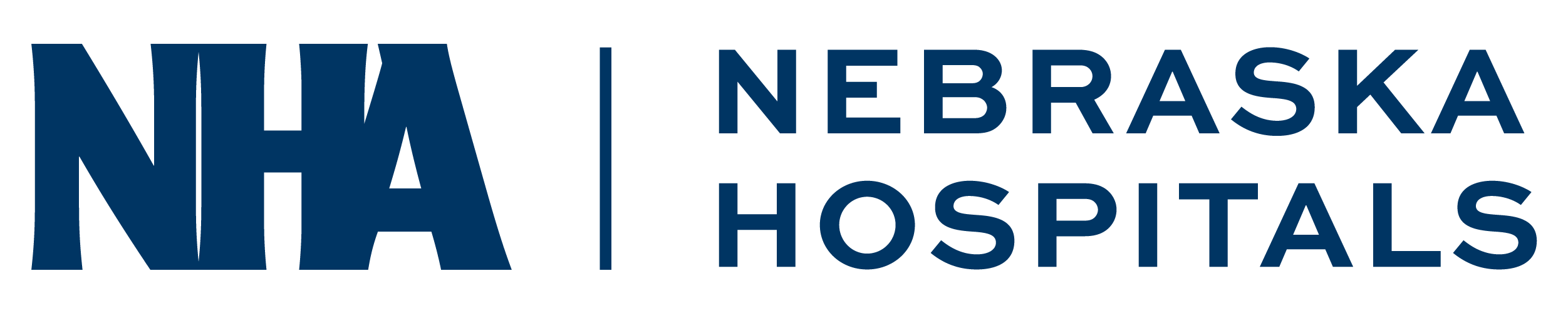